I pittori dell’immaginario

Alessandro Magnasco
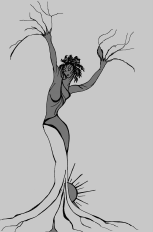 Michela Zucca
Servizi Culturali
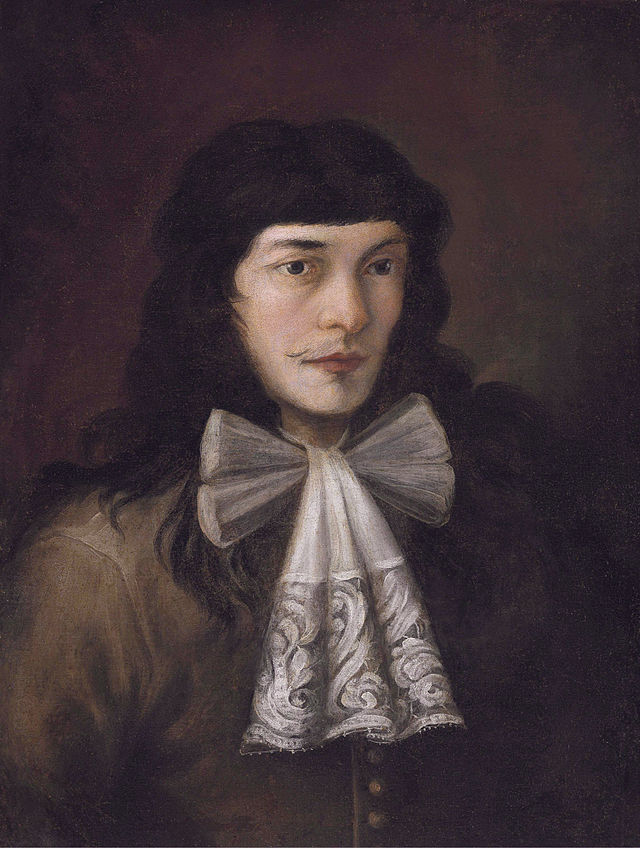 Nacque a Genova il 4 febbr. 1667 da Livia Caterina Musso e dal pittore Stefano. Fu chiamato anche il Lissandrino per la sua piccola statura. Dopo la morte precoce del padre, avvenuta molto probabilmente nel 1672, fu affidato ad un mercante d’arte amico del padre, che lo portò a Milano, lo fece studiare e lo mise a bottega da Filippo Abbiati, uno dei pittori milanesi più attivi nella realizzazione di grandi pale d'altare nelle quali la drammaticità della pittura sacra del primo Seicento lombardo si risolve in declamazione e spettacolo. Il giovane allievo però manifestò, fin da subito, stili e 
interessi molto 
particolari.
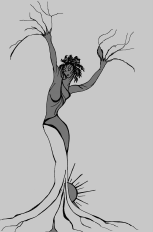 Michela Zucca
Servizi Culturali
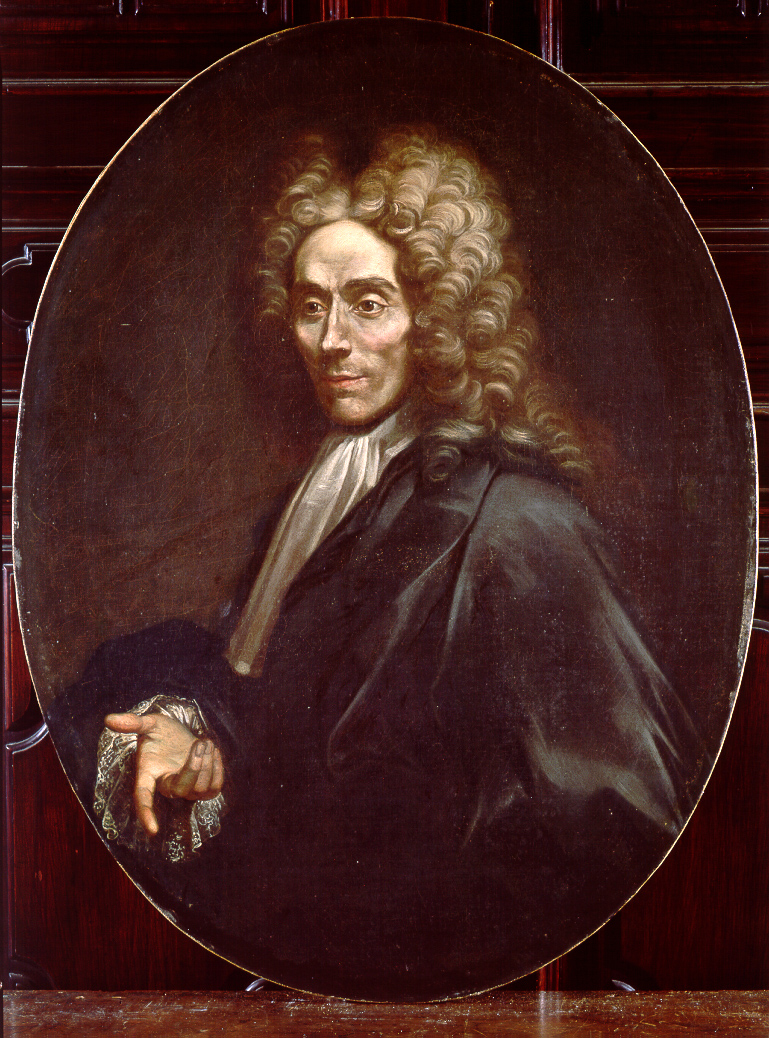 Come tanti, inizia la sua carriera come ritrattista: ma la sua pittura è  ritrattistica del M. improntata a una presentazione antiretorica e anticelebrativa dei personaggi, in accordo con la tradizione del ritratto lombardo e in contrasto con la sontuosa ritrattistica francesizzante dei pittori genovesi. In effetti si può dire che non ci mette molto ad abbandonare il genere e, probabilmente, anche questo tipo di committenza…..
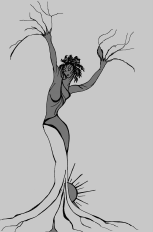 Michela Zucca
Servizi Culturali
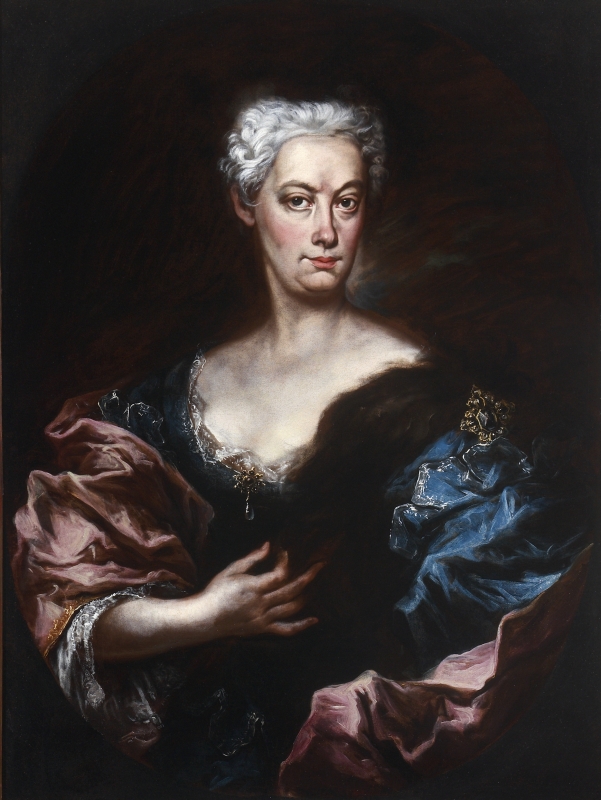 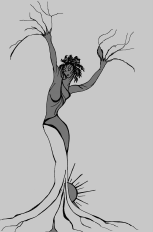 Michela Zucca
Servizi Culturali
Intrattenimento in un giardino  di Albaro: è una delle ultime opere della sua vita.
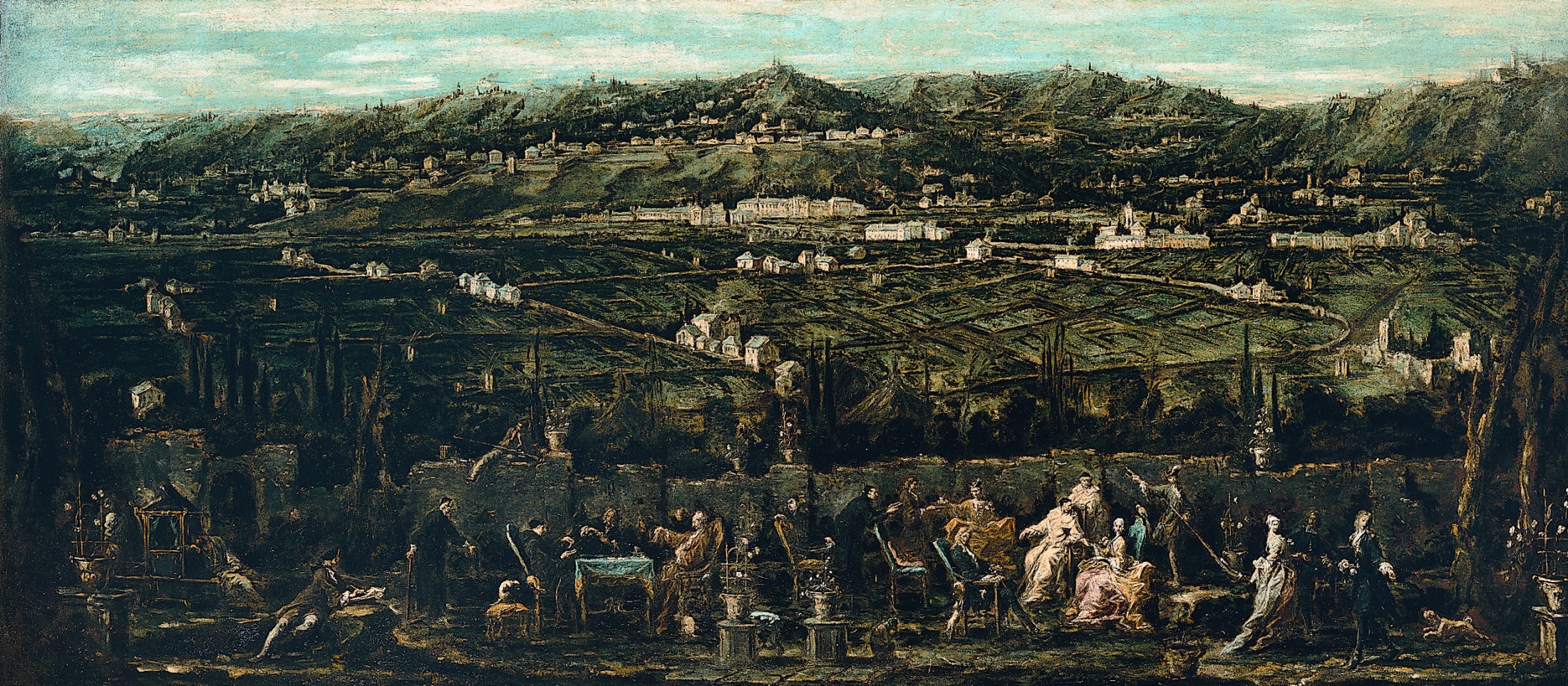 Ritrae gli aristocratici Saluzzo mentre ricevono visite e intrattengono gli ospiti sulla terrazza che, davanti alla loro villa, si affaccia sul vasto e luminoso panorama della 
Val Bisagno: sia la villa che il santuario sullo sfondo esistono ancora.
La raffigurazione di un'oziosa nobiltà in sfacelo, circondata da specchi simbolo di vanità, esprime un severo giudizio morale, che raffigurò nello svolgersi di uno dei suoi consueti riti sociali, nella miniaturizzazione delle figure atteggiate in un modo di vivere indolente e trasognato davanti agli occhi del pittore seduto a terra all‘estremità sinistra della scena, rappresentato nel gesto professionale del ritrattista in una posizione di chiaro distacco
Michela Zucca
Servizi Culturali
Il sacro: 
Sfondi lividi e scene drammatiche
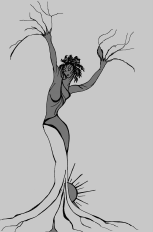 Michela Zucca
Servizi Culturali
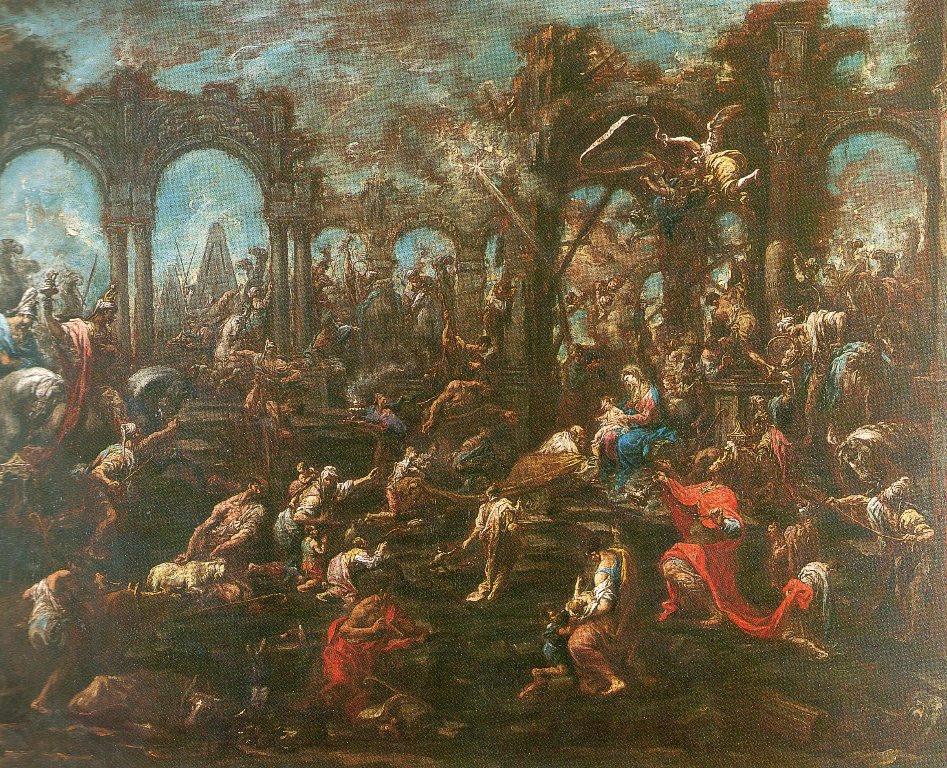 Adorazione dei magi
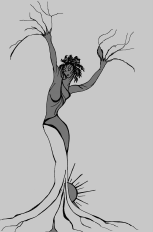 Michela Zucca
Servizi Culturali
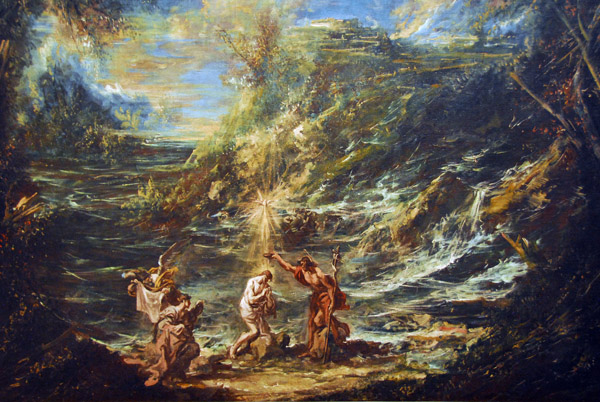 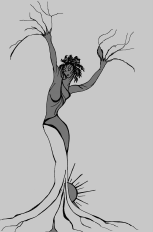 Battesimo di Gesù
Michela Zucca
Servizi Culturali
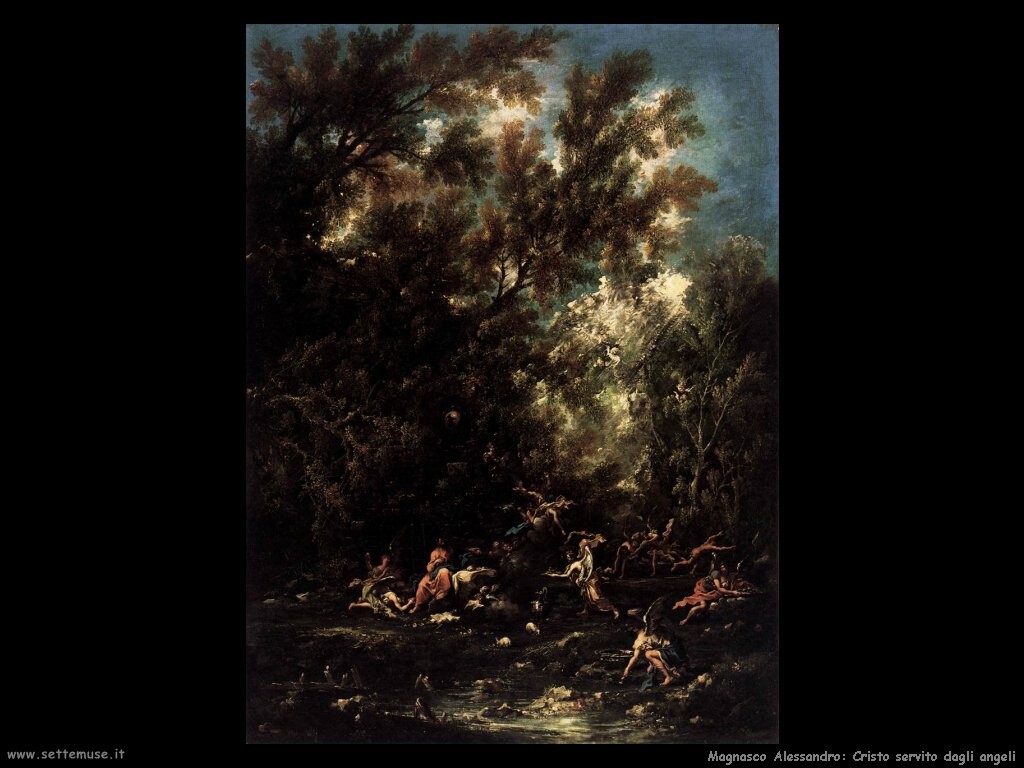 Le sue figure, disarticolate in positure di spasmodica tensione espressiva, tratteggiate da una pennellata frantumata e guizzante e connotate da un colore spento e terroso, sono ben diverse dalle rassicuranti, arcadiche rappresentazioni dei pittori suoi contemporanei.
Cristo servito 
dagli angeli
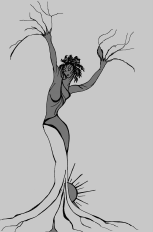 Michela Zucca
Servizi Culturali
Sant’Antonio 
predica ai pesci
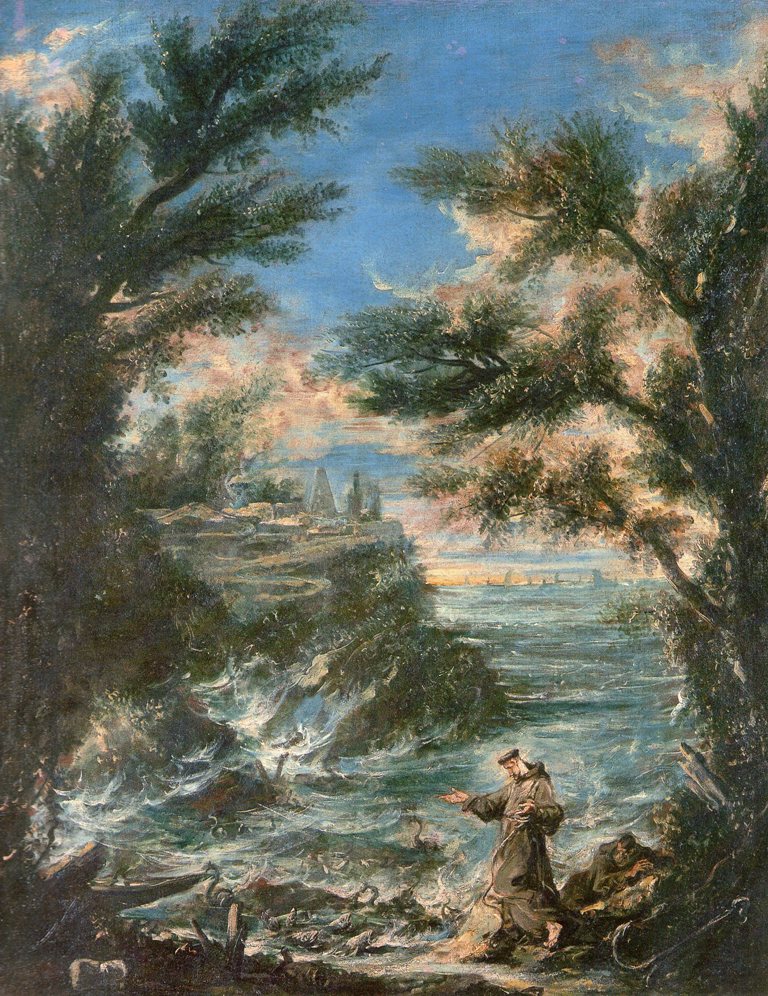 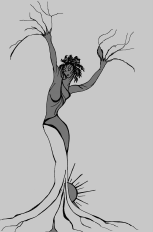 Michela Zucca
Servizi Culturali
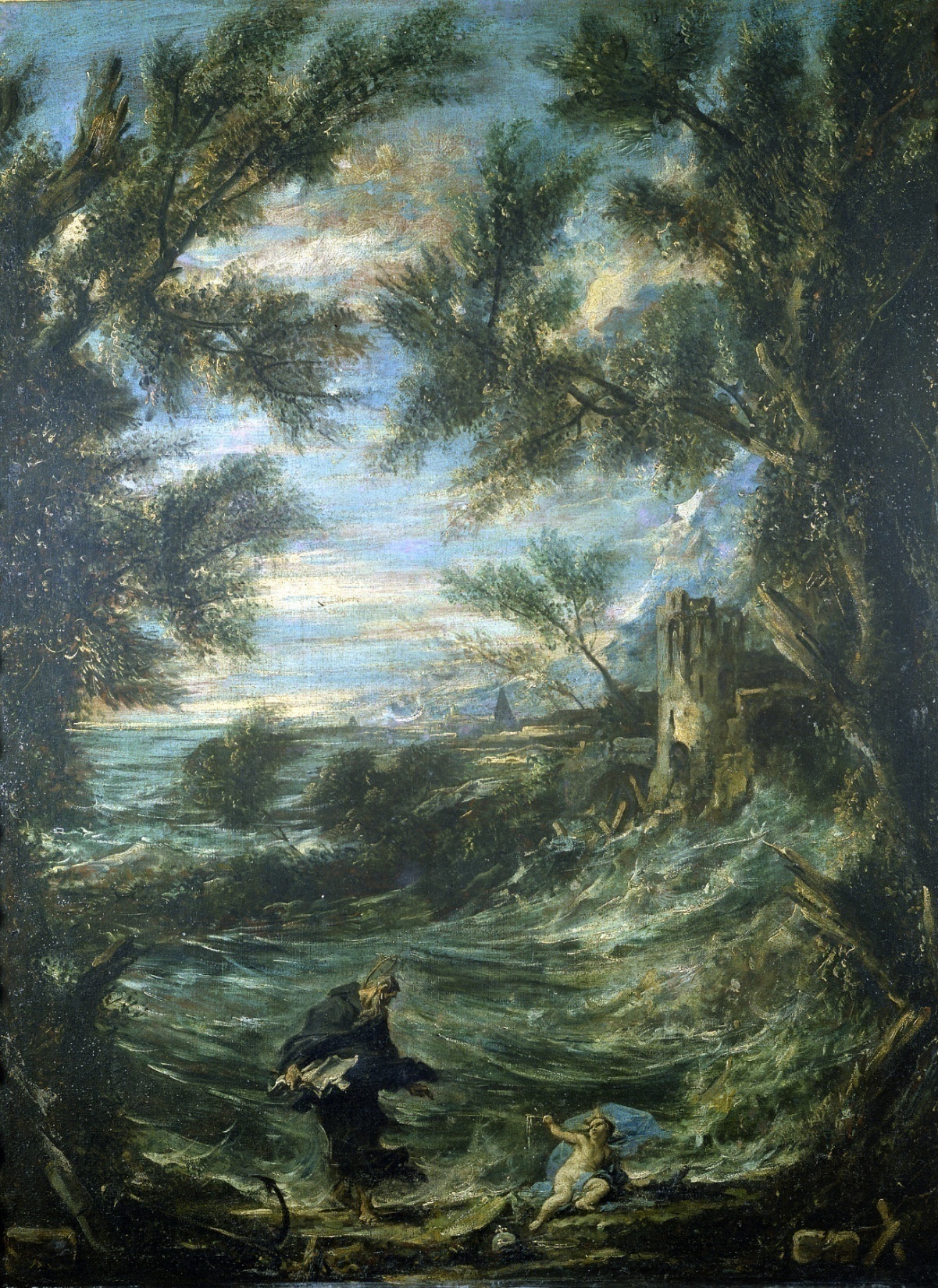 Sant’Agostino    
e il bimbo
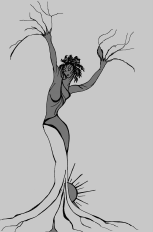 Michela Zucca
Servizi Culturali
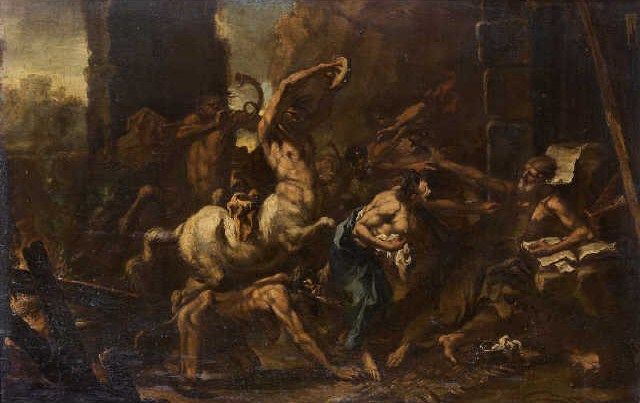 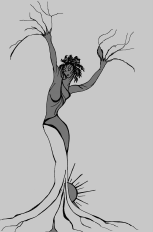 La tentazioni di sant’Antonio
Michela Zucca
Servizi Culturali
La sua scelta per una pittura a dir poco anticonformista si verificò nell'ultimo decennio del Seicento. Restano finora oscuri i tempi e i modi della svolta decisiva dell'artista e del suo inserimento nell'ambiente culturale più innovativo, ma anche più pericoloso, del suo tempo.
L'arte del Magnasco tende a diventare sempre più romantica (ma quasi due secoli prima dello Sturm und Drang….), abbandonando qualsiasi preconcetto di formalità, per soddisfare sempre meglio alla sua funzione espressiva di un mondo interno, in totale contrasto, non soltanto estetico ma anche e soprattutto ideologico,  con i soggetti nobili e lo stile elevato della grande pittura. La sua natura, i suoi paesaggi, sono terribili, tempestosi, tremendi: esprimono tumultuosi moti dell’anima che nessuno, ancora, è riuscito a rendere con le parole.
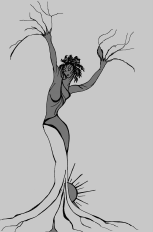 Michela Zucca
Servizi Culturali
I paesaggi: 
la natura sconvolta
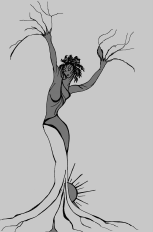 Michela Zucca
Servizi Culturali
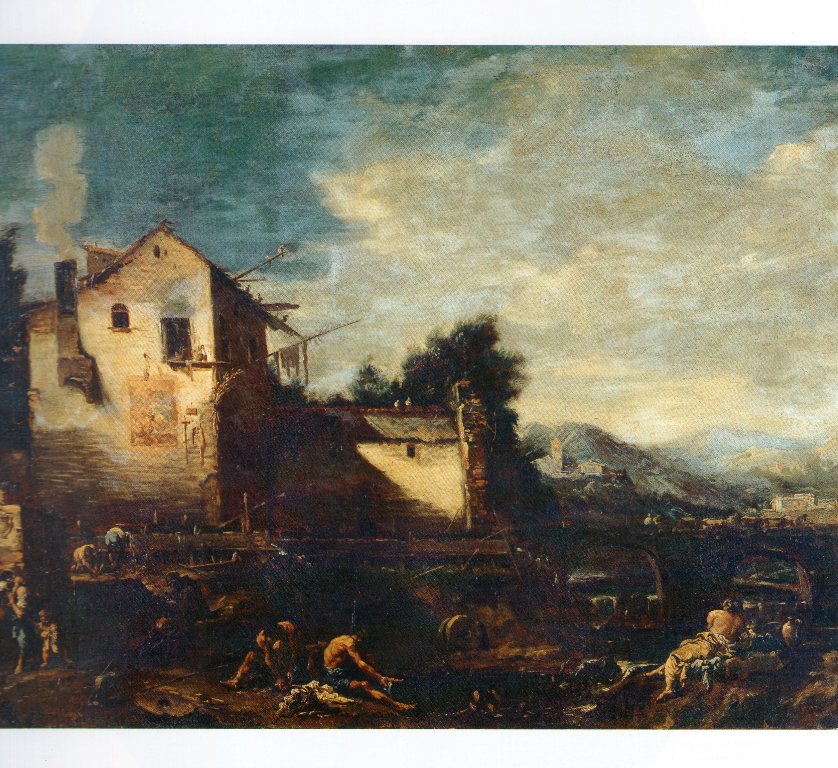 Il vecchio mulino
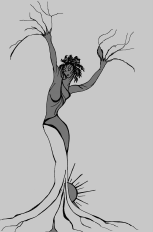 Michela Zucca
Servizi Culturali
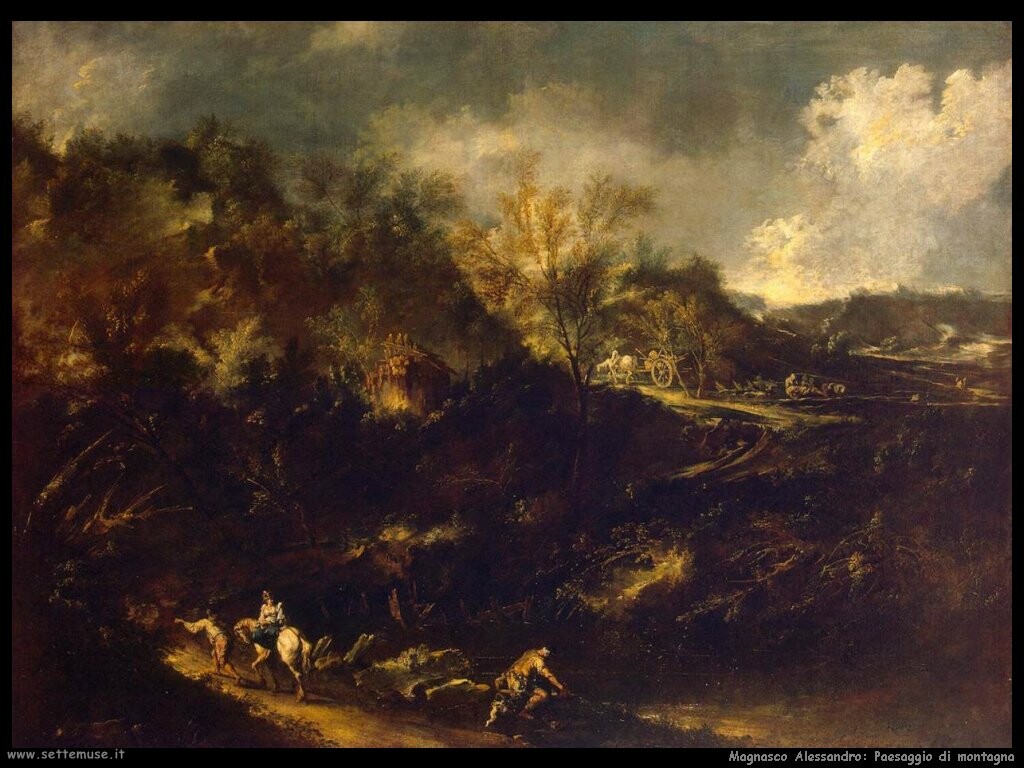 Paesaggio di montagna
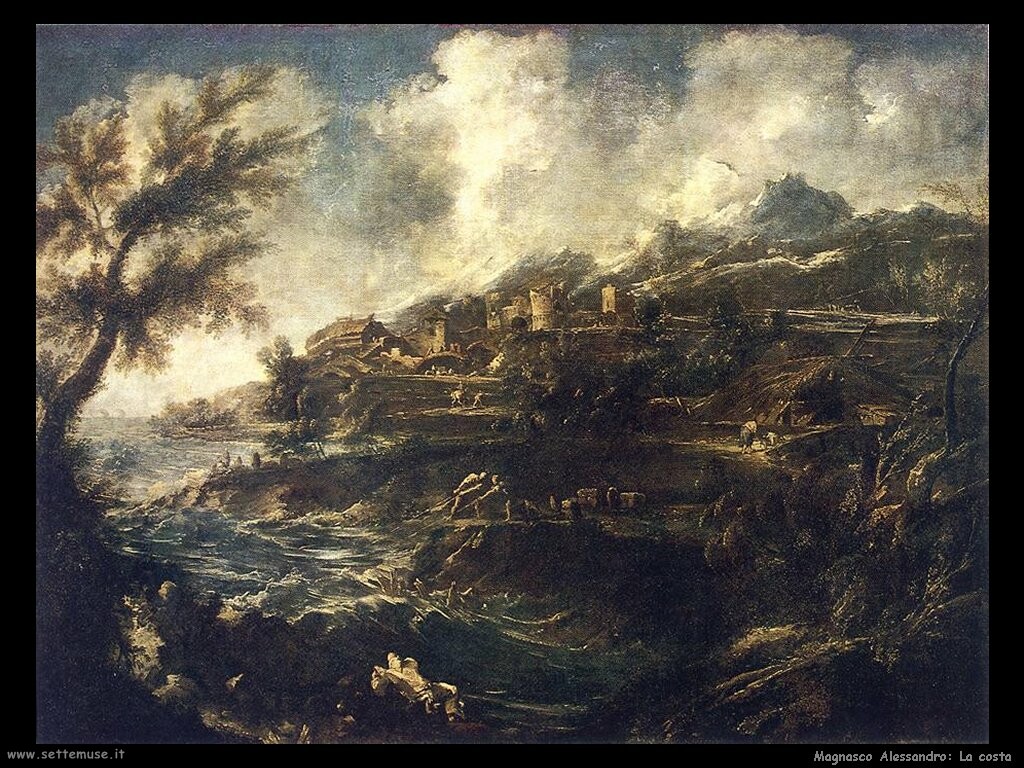 La costa
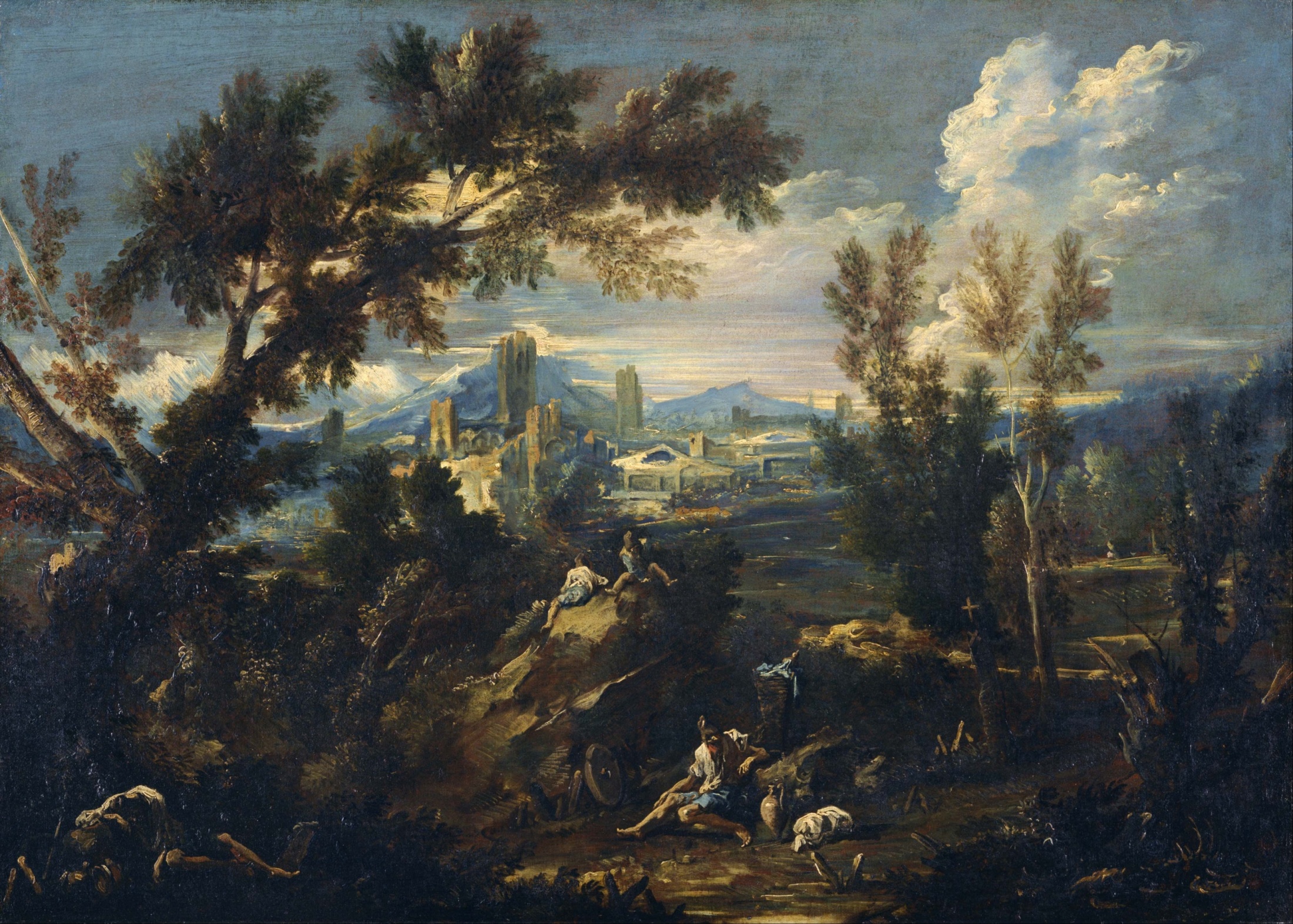 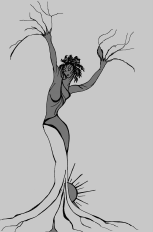 Paesaggio con pastori
Michela Zucca
Servizi Culturali
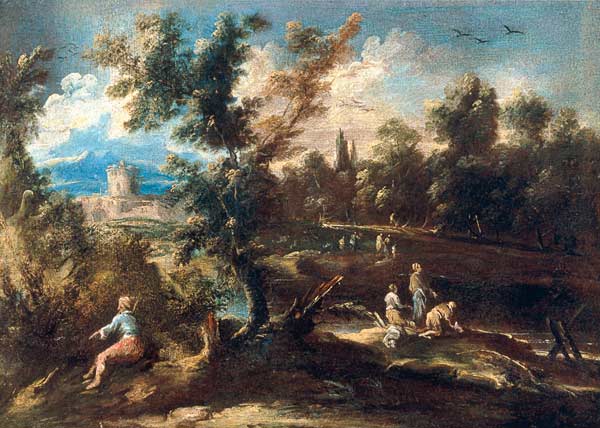 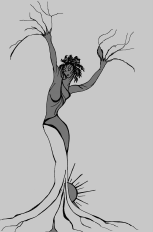 Paesaggio con lavandaie
Michela Zucca
Servizi Culturali
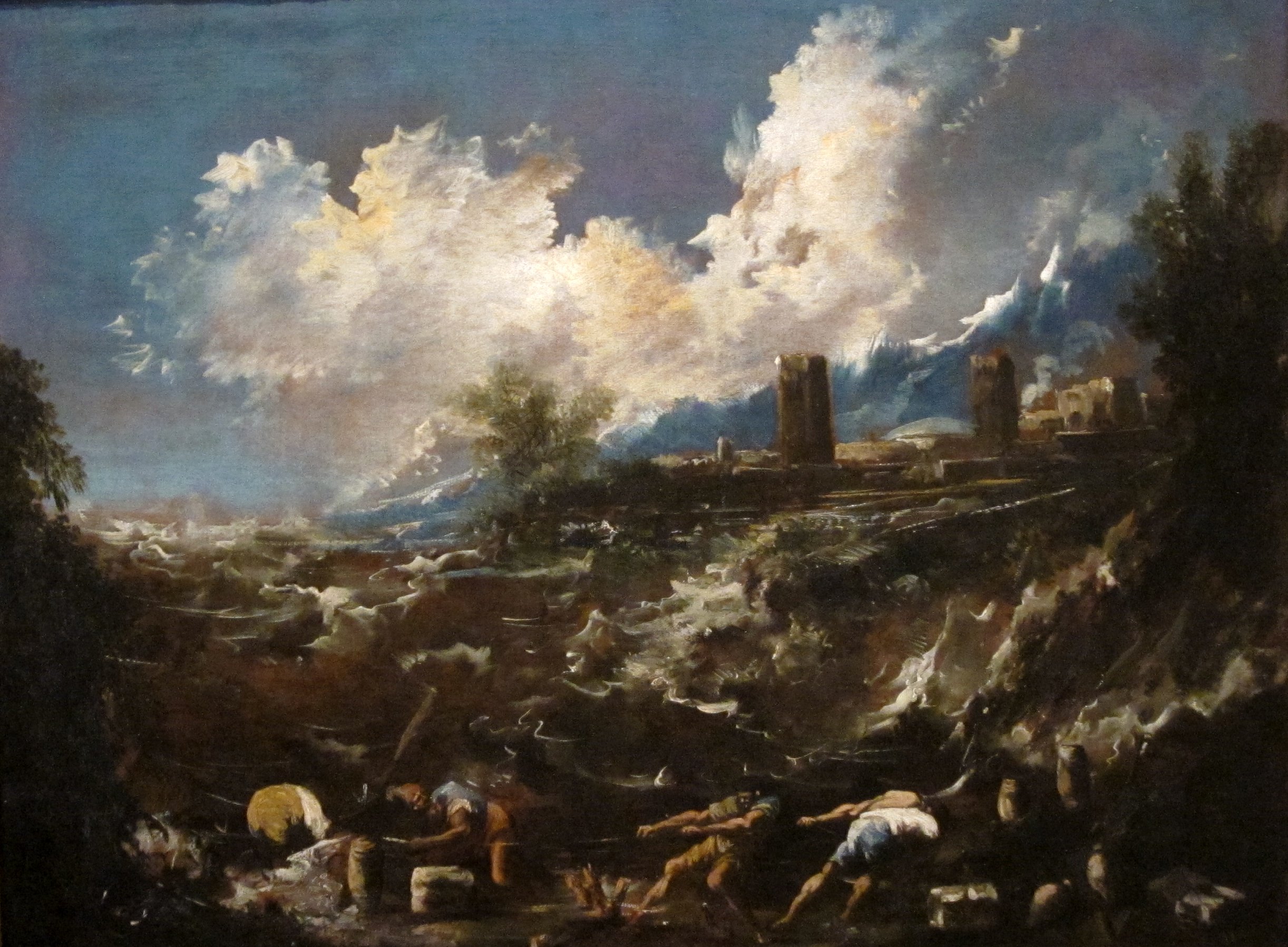 Figure davanti al mare in tempesta
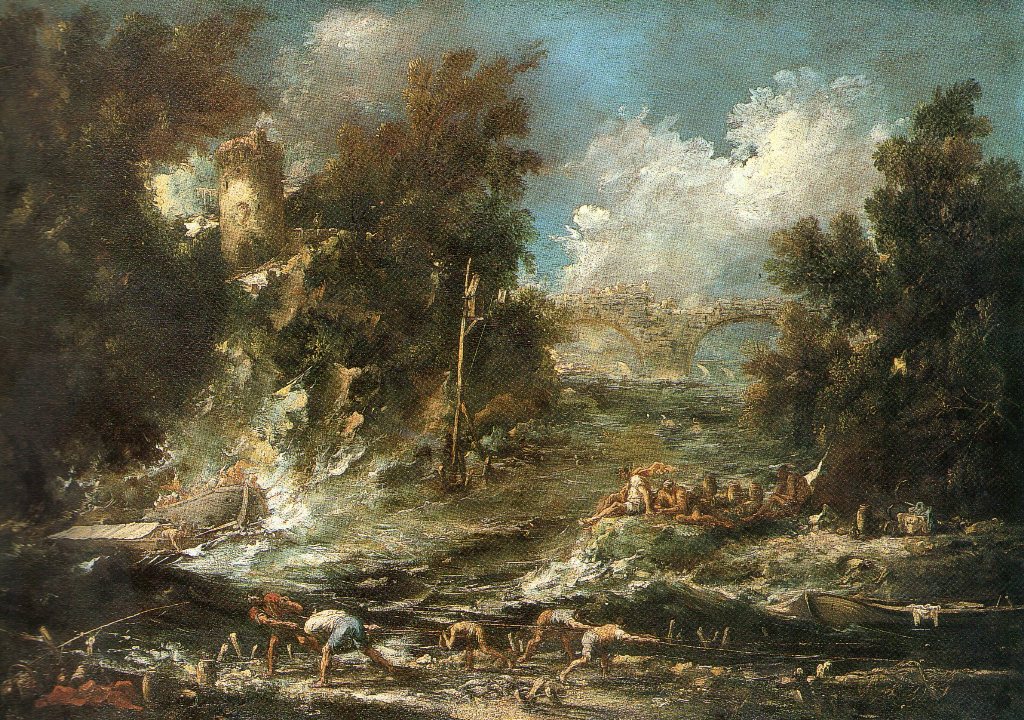 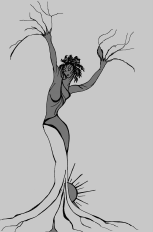 Naufragio
Michela Zucca
Servizi Culturali
La sua prima opera datata, una Riunione di quaccheri, è del 1695; mentre è datata 1697 la Processione di cappuccini. Nel 1698 e nel 1699 eseguì quattro grandi Rovine architettoniche con figure, non ancora rintracciate, per il generale milanese Giovan Francesco Arese, in collaborazione con il ruinista prospettico Clemente Spera, anch'egli suo partner abituale nell'esecuzione di numerosissime tele. Nel 1703 è documentato a Firenze dove, insieme con Peruzzini, lavorò tra l'altro per la corte medicea, dove poté approfittare dell’apprezzamento del principe Ferdinando de' Medici, coltissimo mecenate.
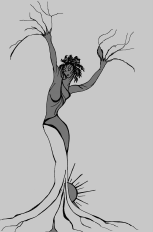 Michela Zucca
Servizi Culturali
Le religioni altre: 
gli eretici
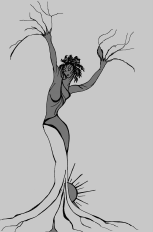 Michela Zucca
Servizi Culturali
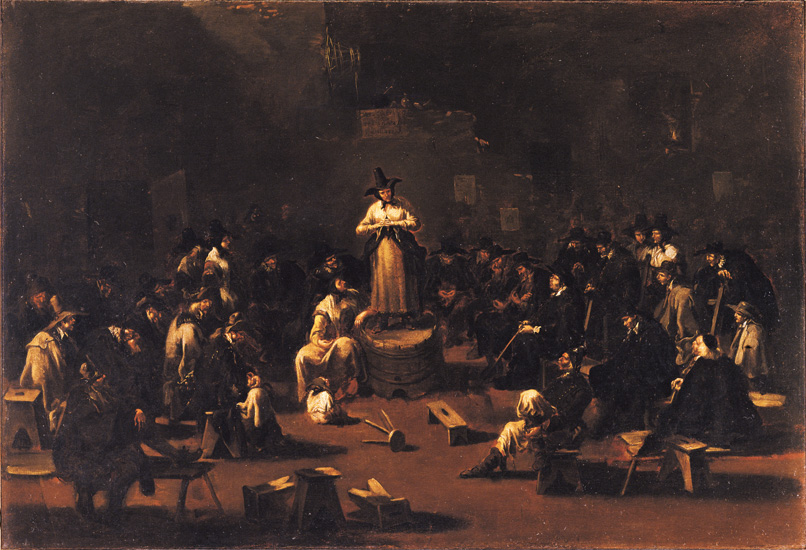 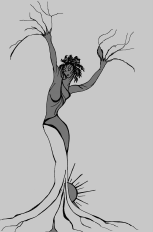 Riunione di quaccheri
Michela Zucca
Servizi Culturali
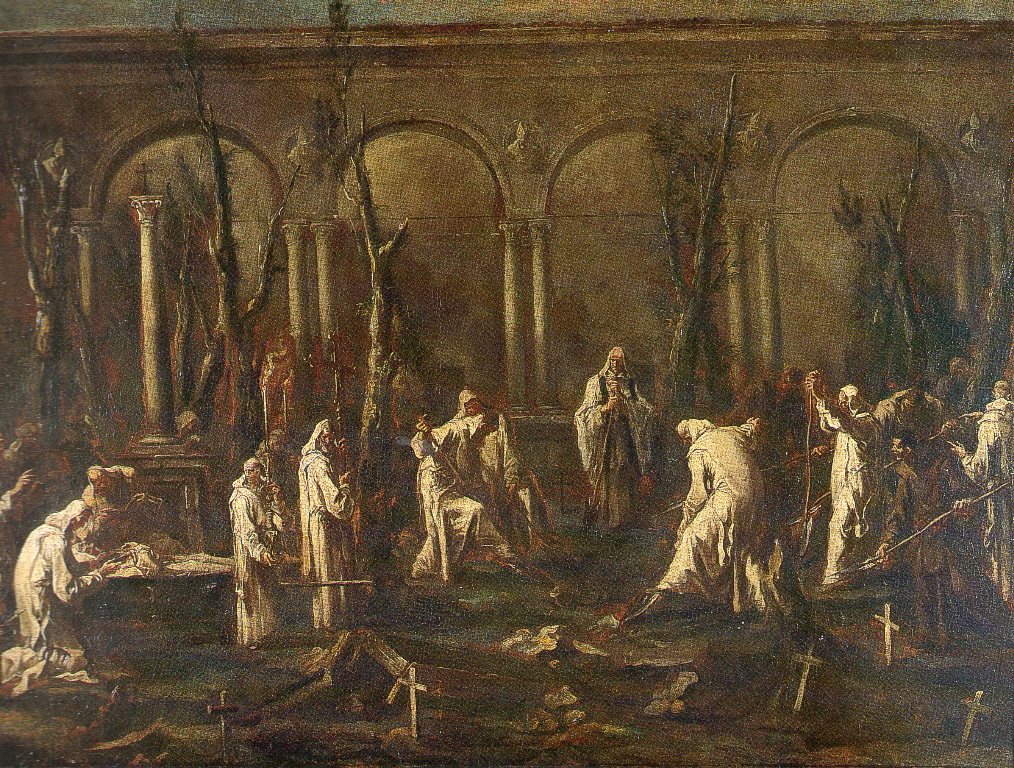 Sepoltura di un frate trappista
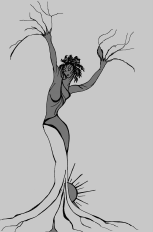 Michela Zucca
Servizi Culturali
Gli ebrei
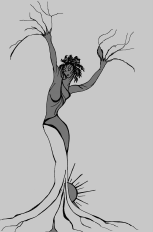 Michela Zucca
Servizi Culturali
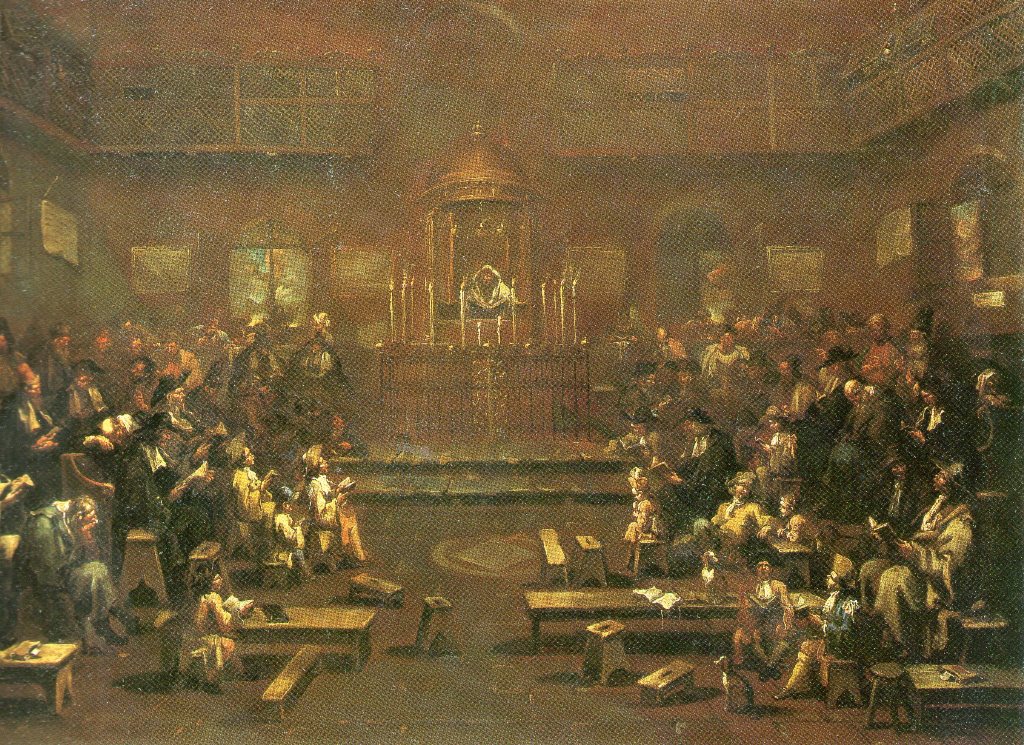 Interno di sinagoga
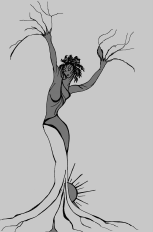 Michela Zucca
Servizi Culturali
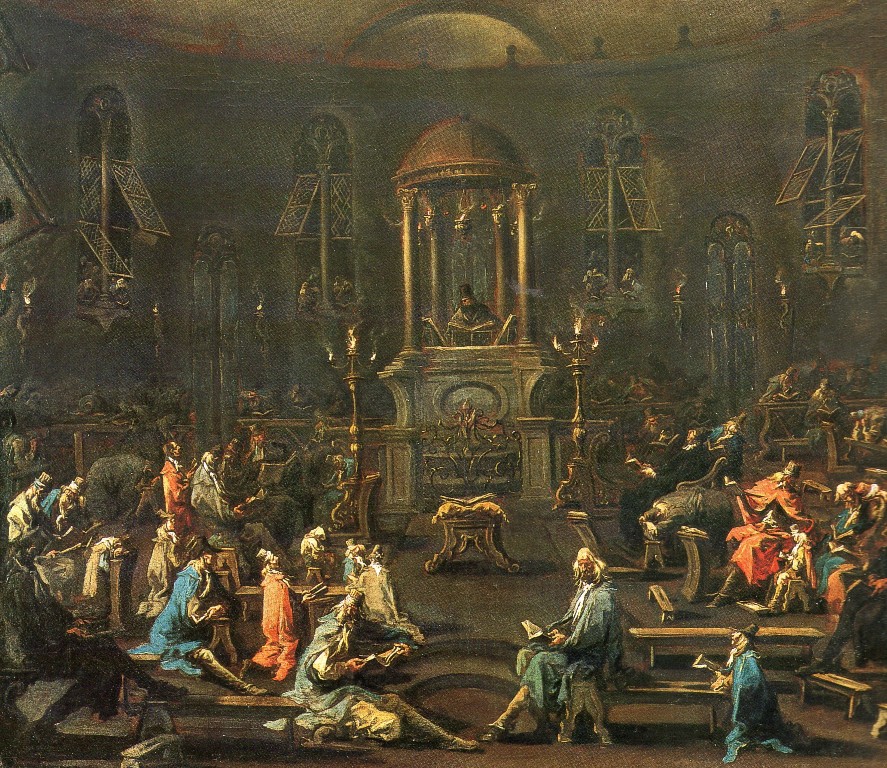 Sinagoga
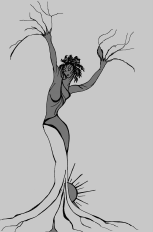 Michela Zucca
Servizi Culturali
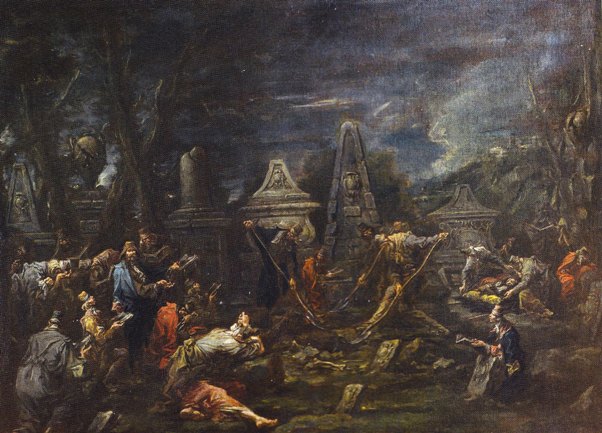 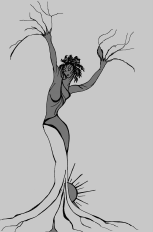 Funerale ebraico
Michela Zucca
Servizi Culturali
I poveracci
Il consapevole dissenso del Magnasco nei confronti delle finalità celebrative e del linguaggio splendidamente decorativo della pittura sua contemporanea si espresse anche nella probabile scelta delle fonti iconografiche e letterarie di una vasta parte della sua produzione: i "bamboccianti" fiamminghi e olandesi, i romanzi picareschi spagnoli, i testi secenteschi italiani sull'"arte della forfanteria", veri e propri dizionari della "birba" vagabonda come Il vagabondo di Raffaele Frianoro (1621), più volte ristampati, sono, oltre alle stampe di Callot che già ne avevano fornito una acutissima immagine, la fonte culturale dei soldatacci, degli zingari, dei cantastorie e dei vagabondi straccioni accampati fra rovine che il pittore rappresentò per tutto il corso della sua attività.
Michela Zucca
Servizi Culturali
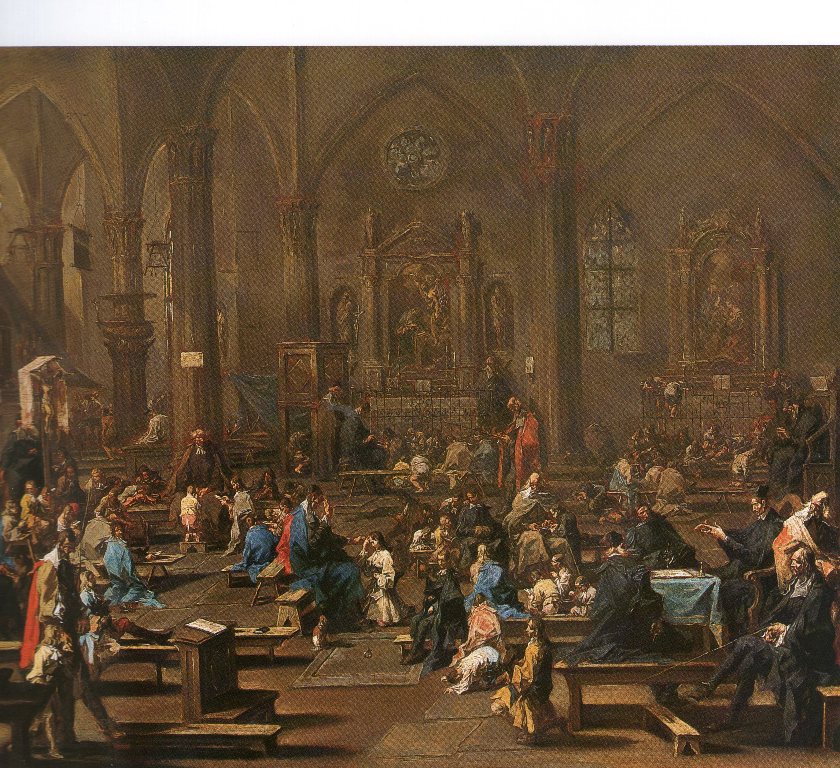 Catechismo in chiesa
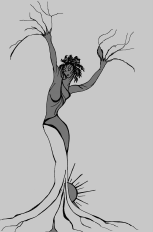 Michela Zucca
Servizi Culturali
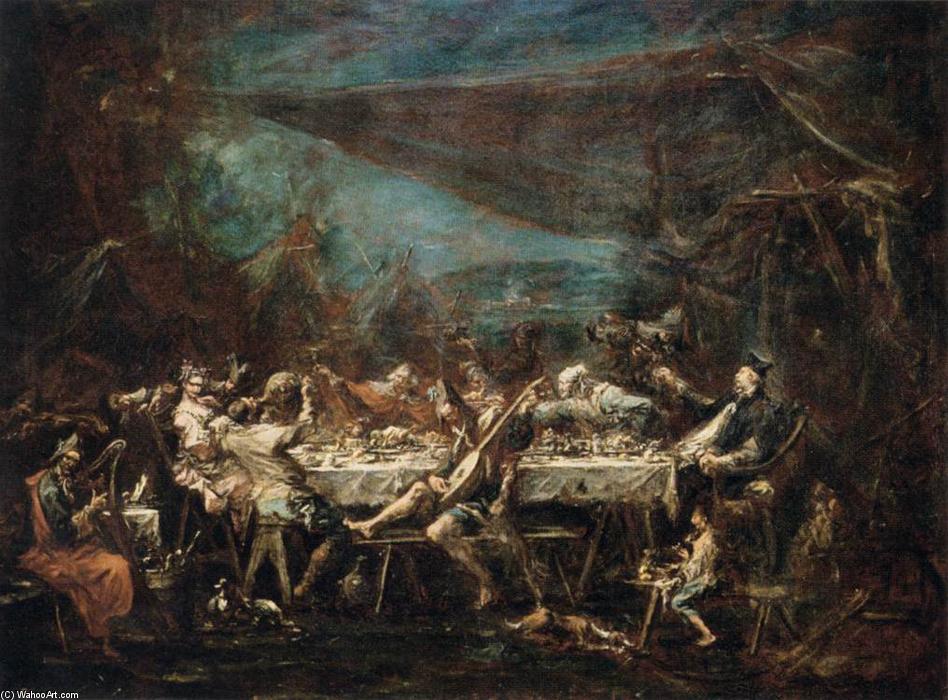 Banchetto nuziale
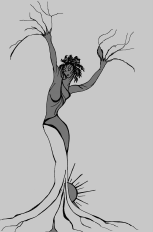 Michela Zucca
Servizi Culturali
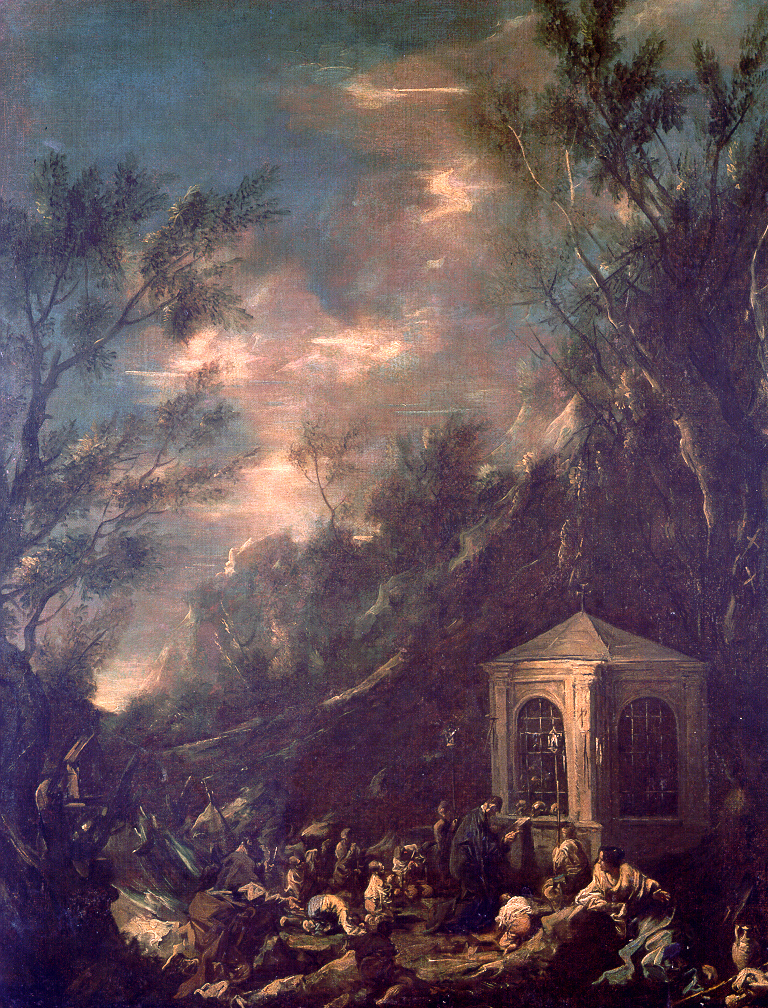 Scene di pellegrinaggio
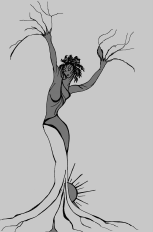 Michela Zucca
Servizi Culturali
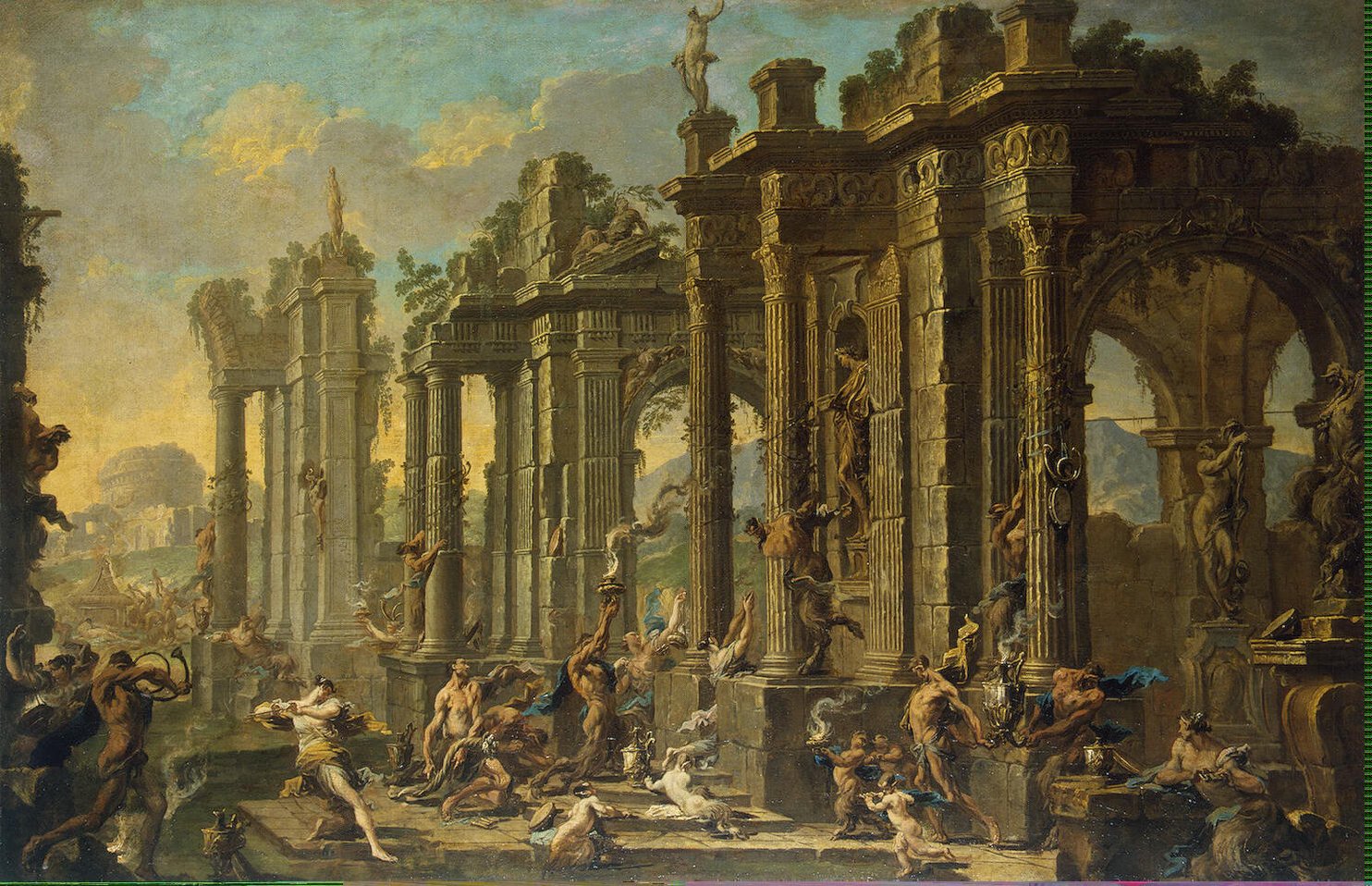 Baccanale
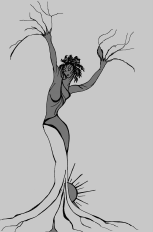 Perfino nei Baccanali, le livide ninfe e i fauni demoniaci, agitati da un movimento convulso 
fra le architetture formicolanti di inquietanti presenze, propongono una lettura della 
tematica mitologica del tutto opposta a quella tradizionalmente erotica e galante.
Michela Zucca
Servizi Culturali
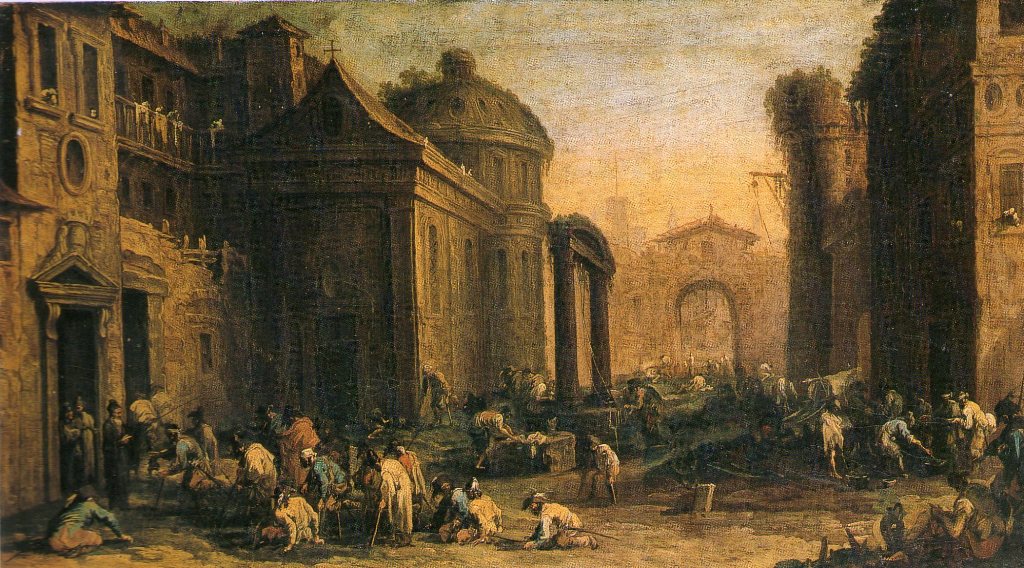 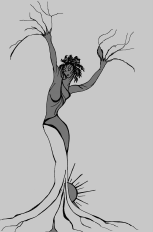 Ospedale
Michela Zucca
Servizi Culturali
Quelli che lavorano
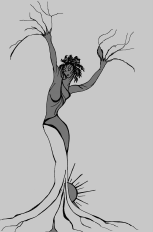 Michela Zucca
Servizi Culturali
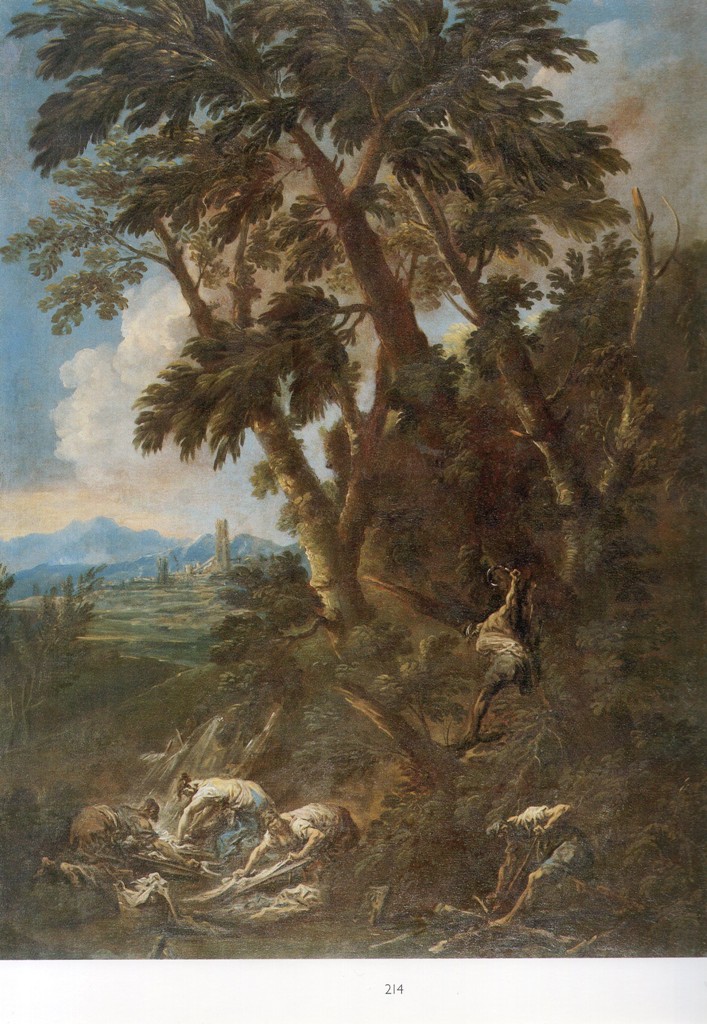 Paesaggio con lavandaie
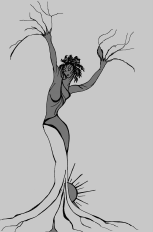 Michela Zucca
Servizi Culturali
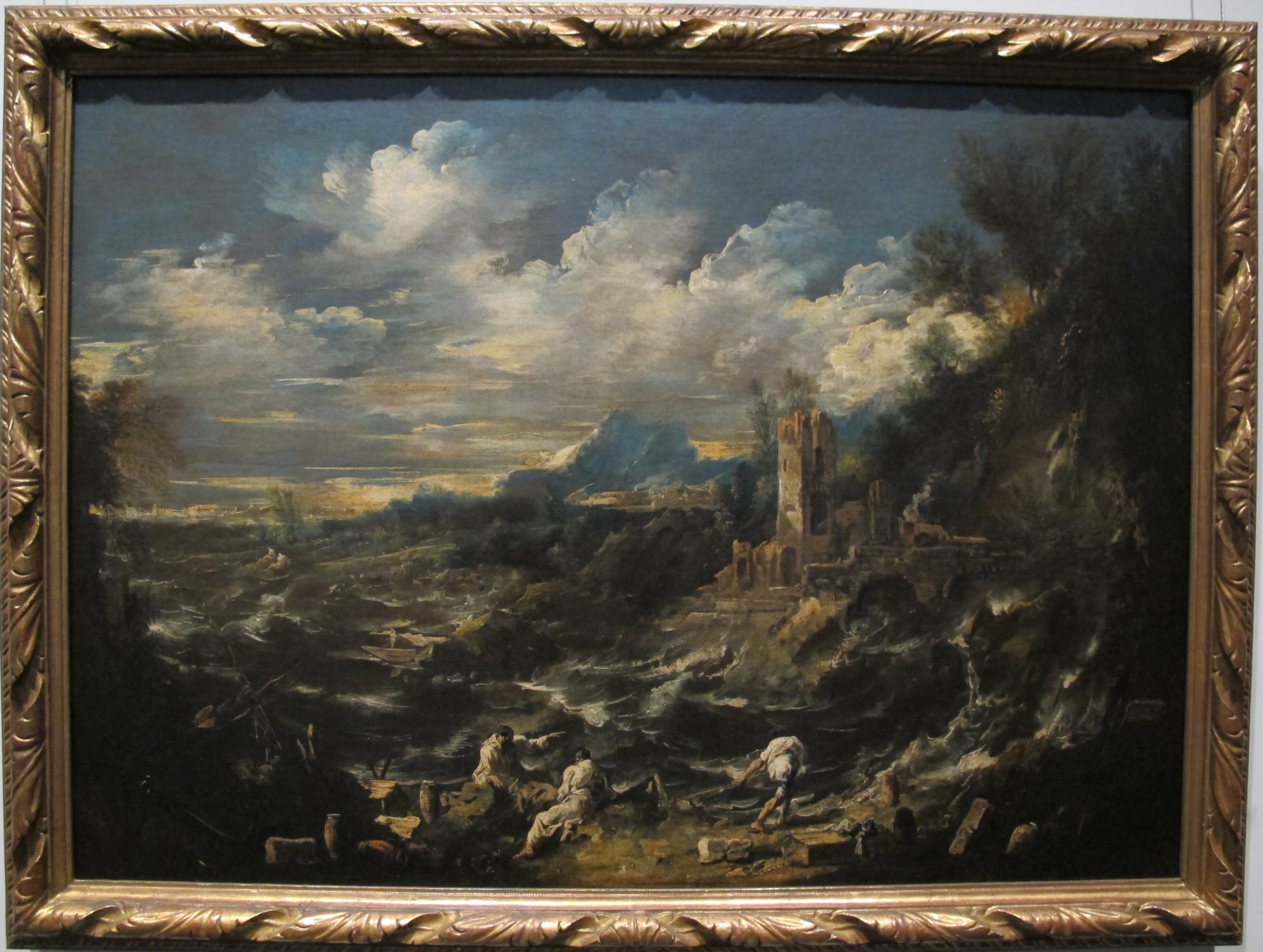 Paesaggio 
con pastori
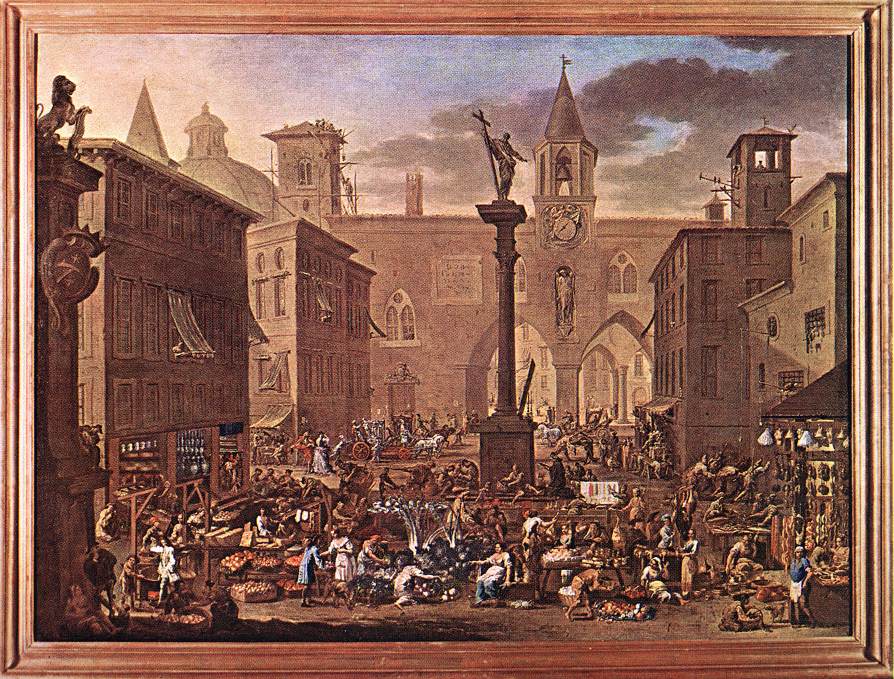 Il Verziere
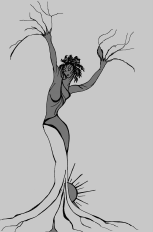 Intrattenimento in un giardino  di Albaro
Michela Zucca
Servizi Culturali
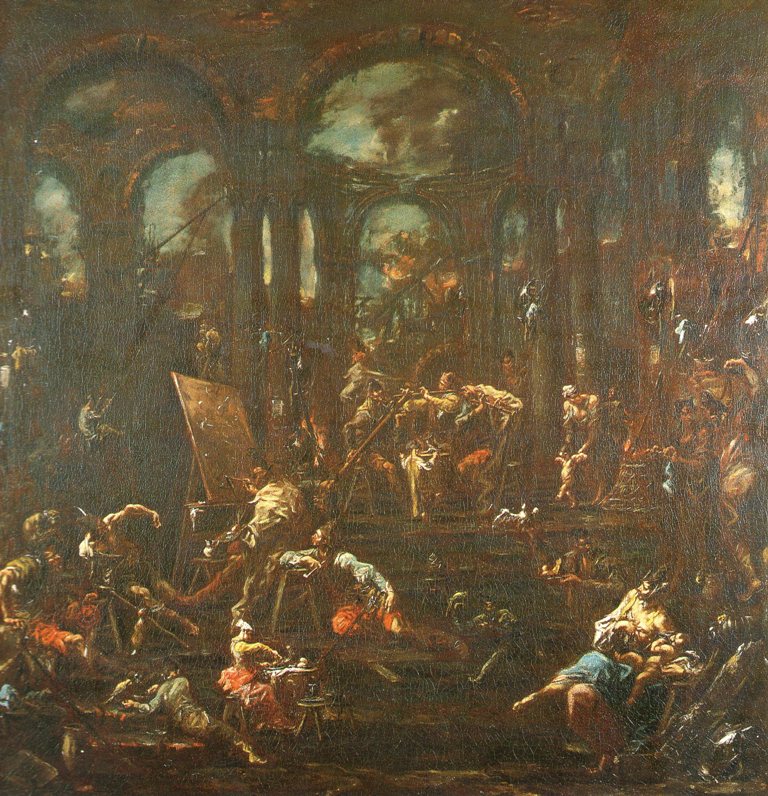 Il pittore pitocco tra zingari e suonatori
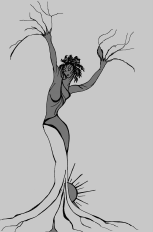 Michela Zucca
Servizi Culturali
I vagabondi
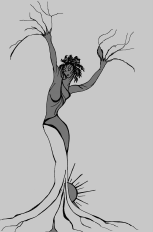 Michela Zucca
Servizi Culturali
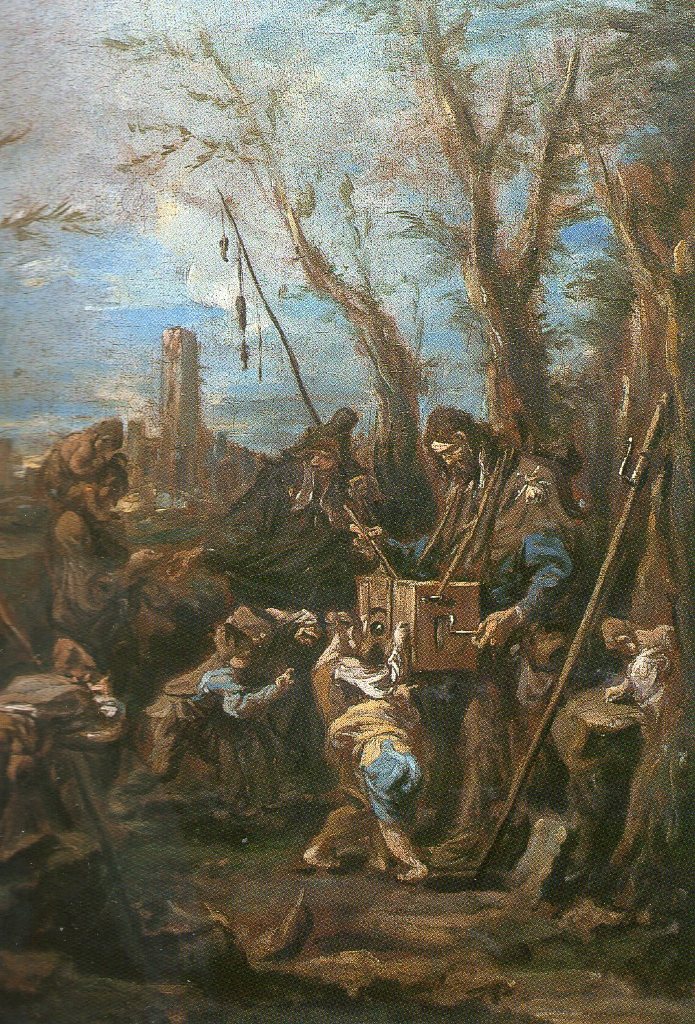 Il mondo nuovo
La lanterna magica
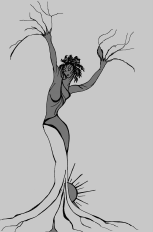 Michela Zucca
Servizi Culturali
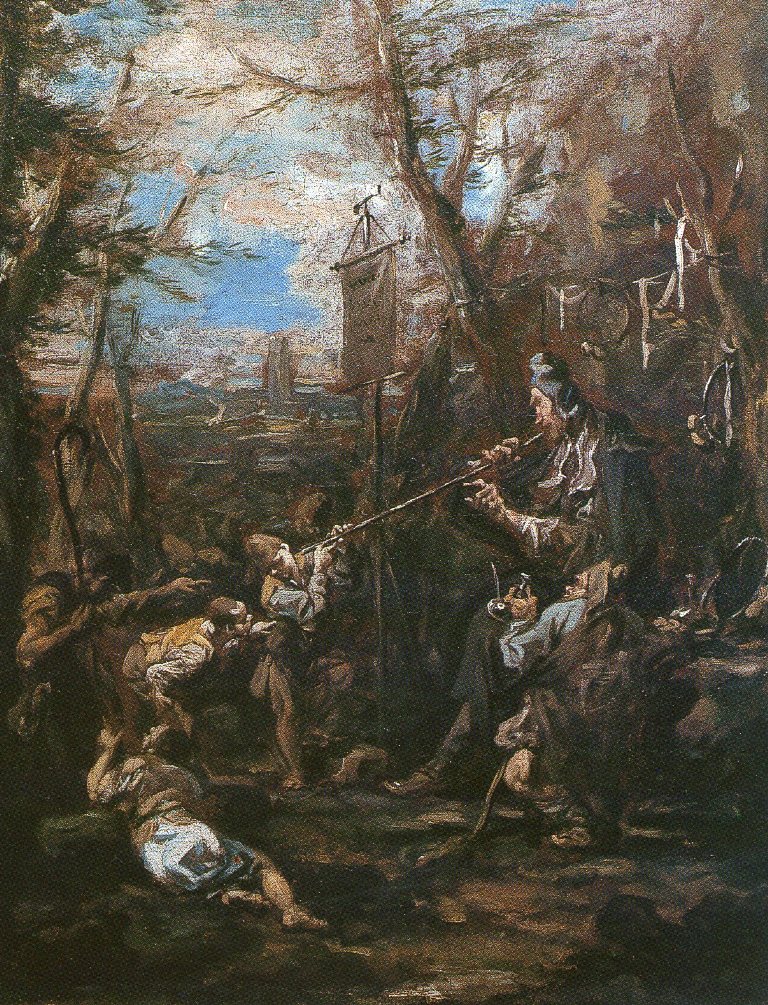 L'insistita frantumazione del segno, la scomposizione delle figure in filamenti luminosi e in grumi densi di materia caratterizzano le muraglie corrose, gli stracci, le mani artigliate, i visi scavati nei tagli d'ombra della bocca e delle occhiaie. E’ una pittura senza alcun facile ottimismo né alcuna fiducia che il pensiero e l'umano operare possano rischiarare la paurosa oscurità nella quale le cose sembrano disgregarsi.
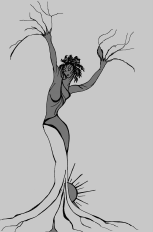 L’indovino
Michela Zucca
Servizi Culturali
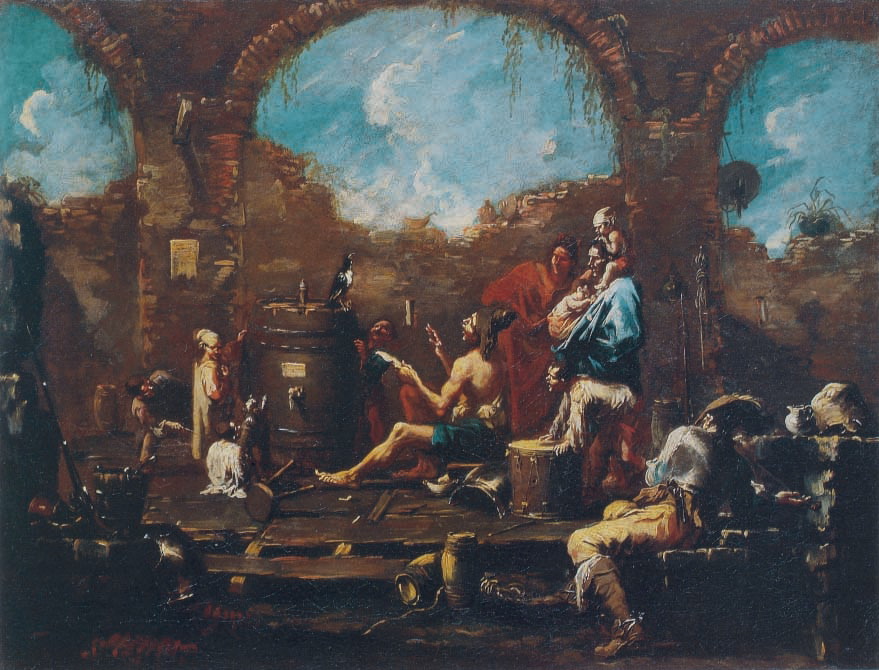 La gazza ammaestrata
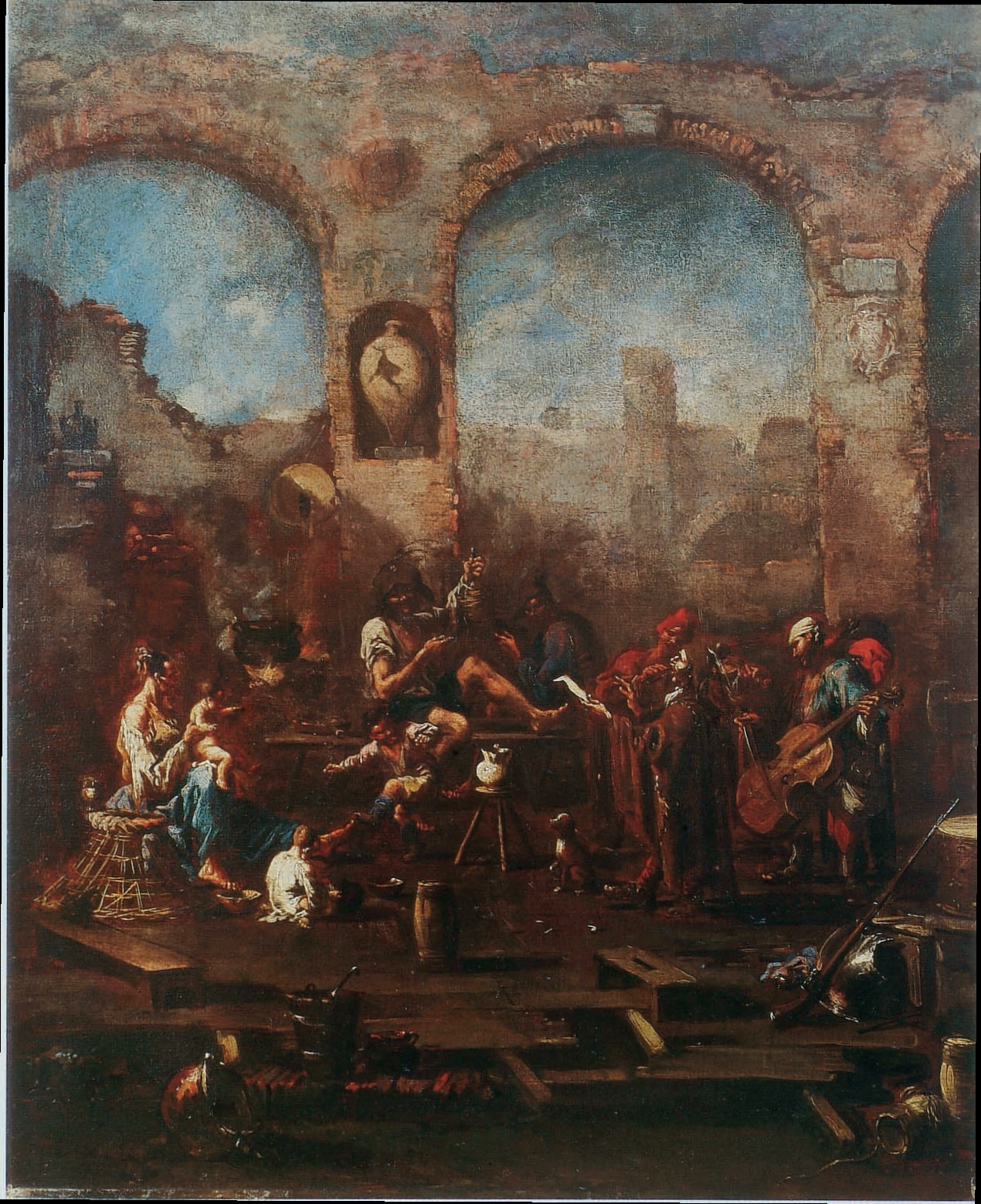 Cantastorie
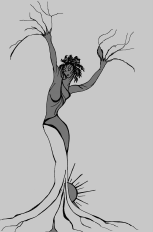 Michela Zucca
Servizi Culturali
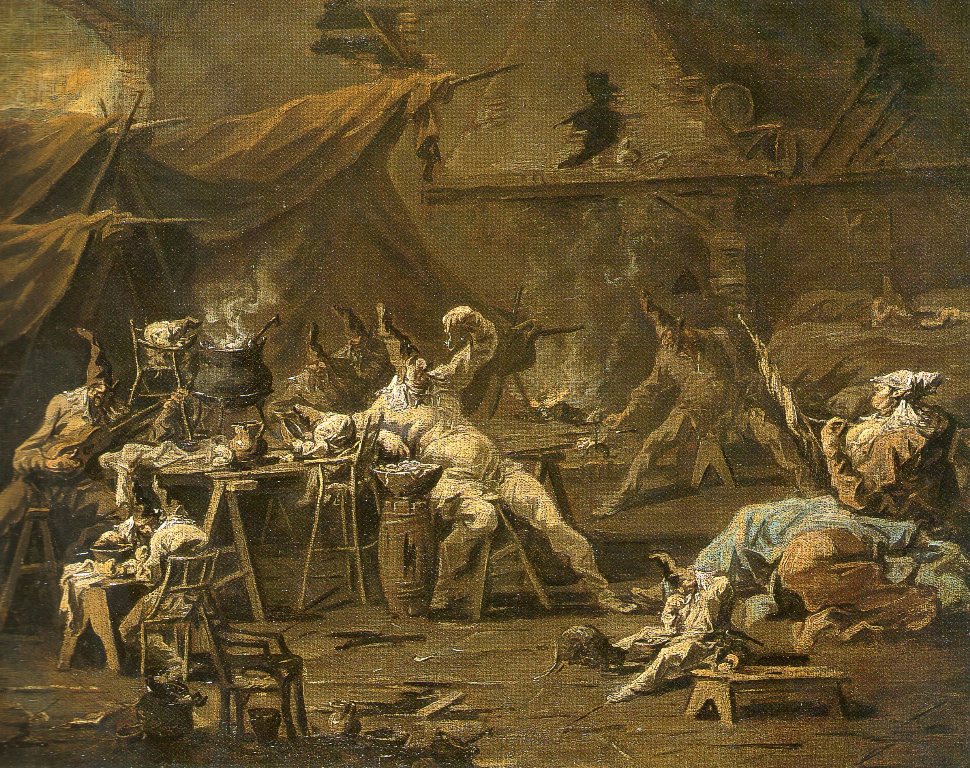 Il pranzo dei Pulcinella
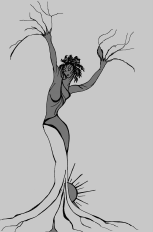 Michela Zucca
Servizi Culturali
Gli zingari
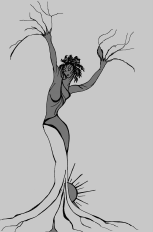 Michela Zucca
Servizi Culturali
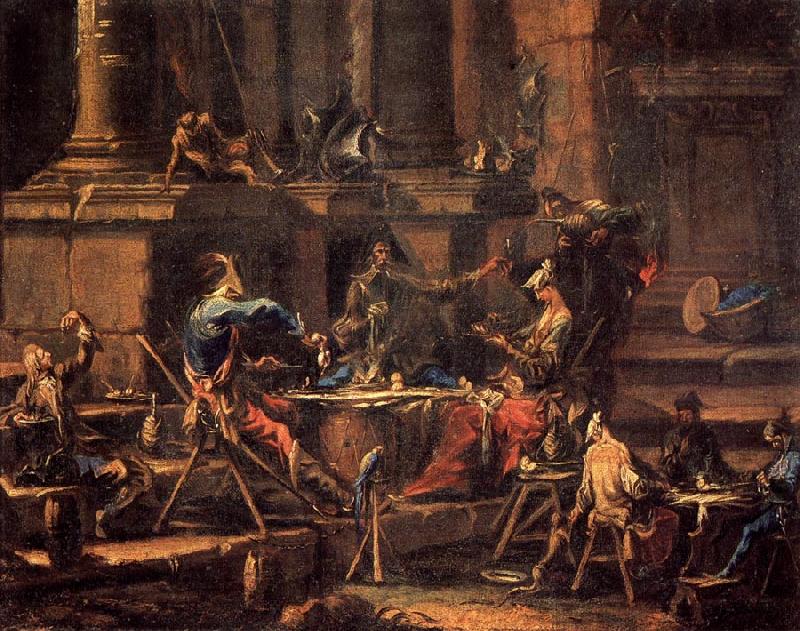 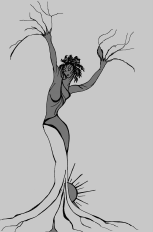 Il pasto degli zingari
Michela Zucca
Servizi Culturali
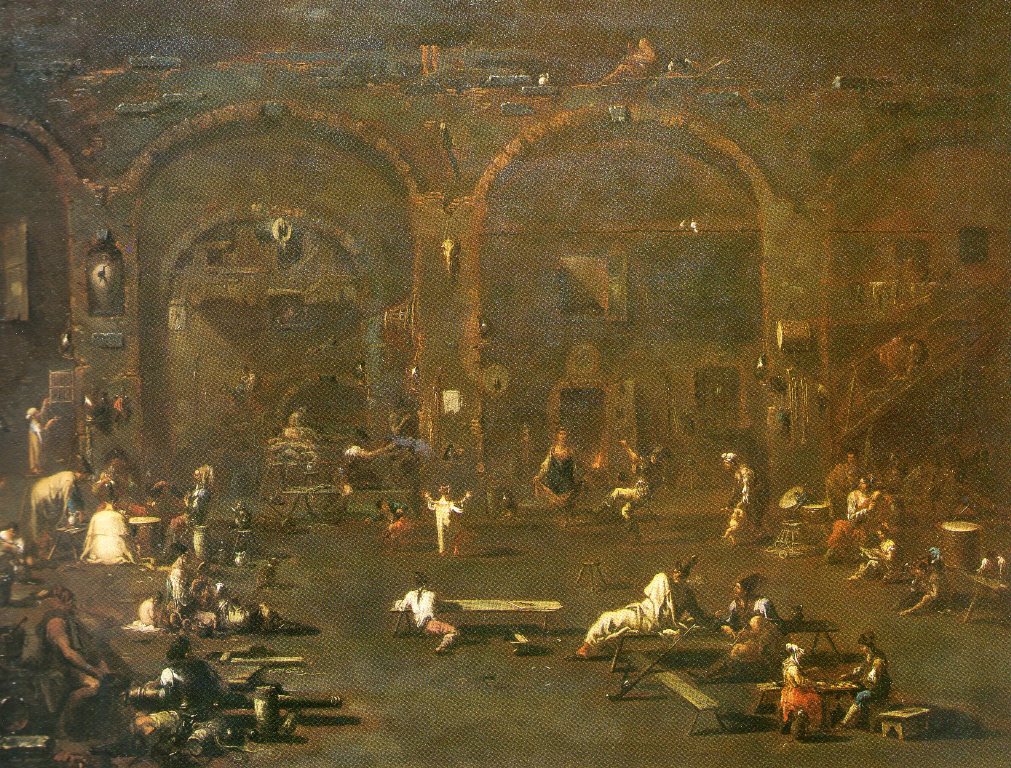 Ritrovo di zingari e soldati
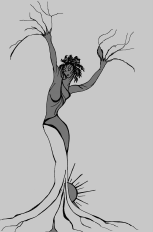 Michela Zucca
Servizi Culturali
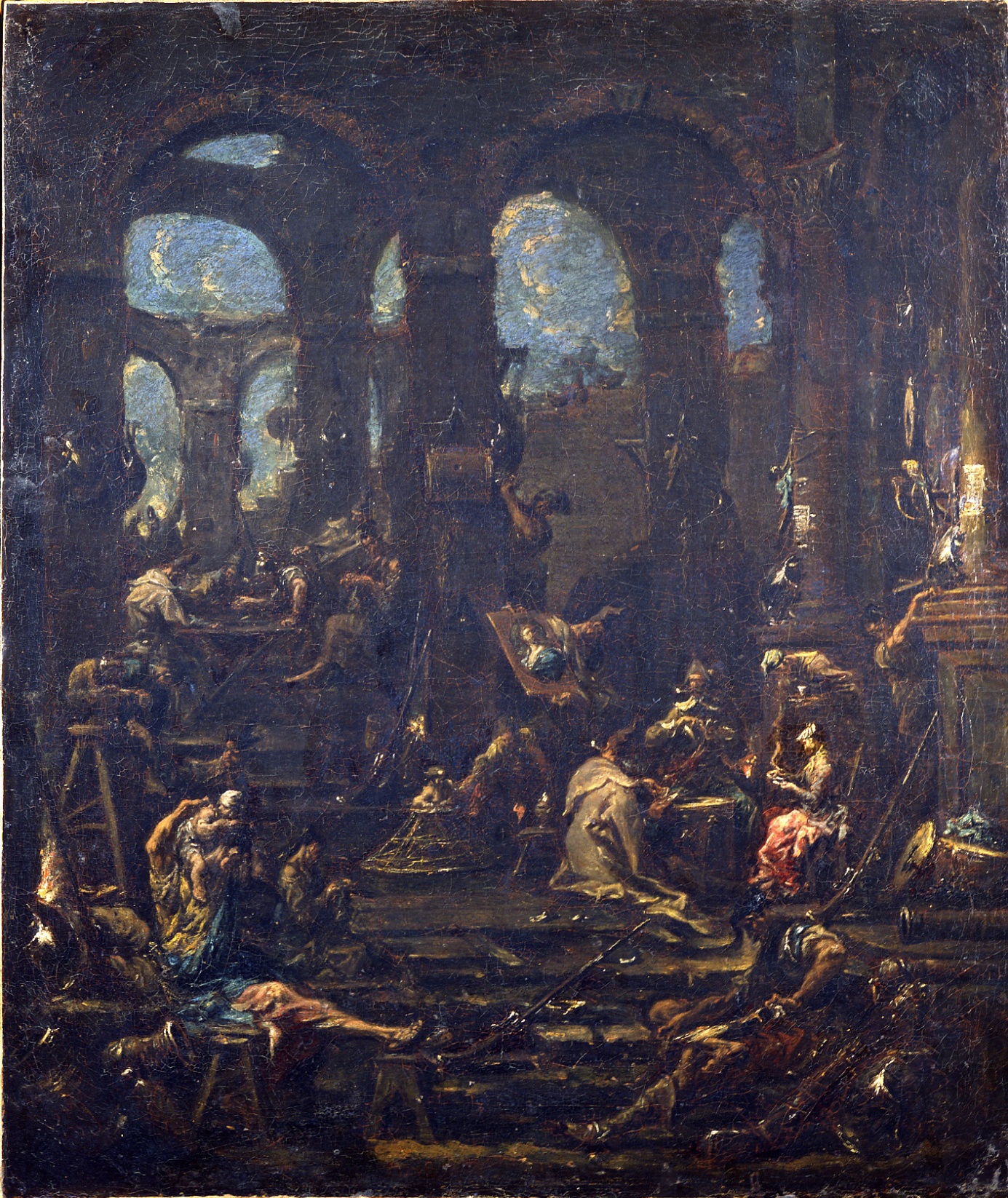 Scena di soldati o o zingarate
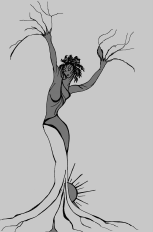 Michela Zucca
Servizi Culturali
I soldati
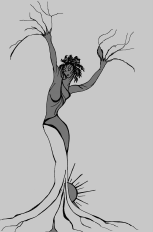 Michela Zucca
Servizi Culturali
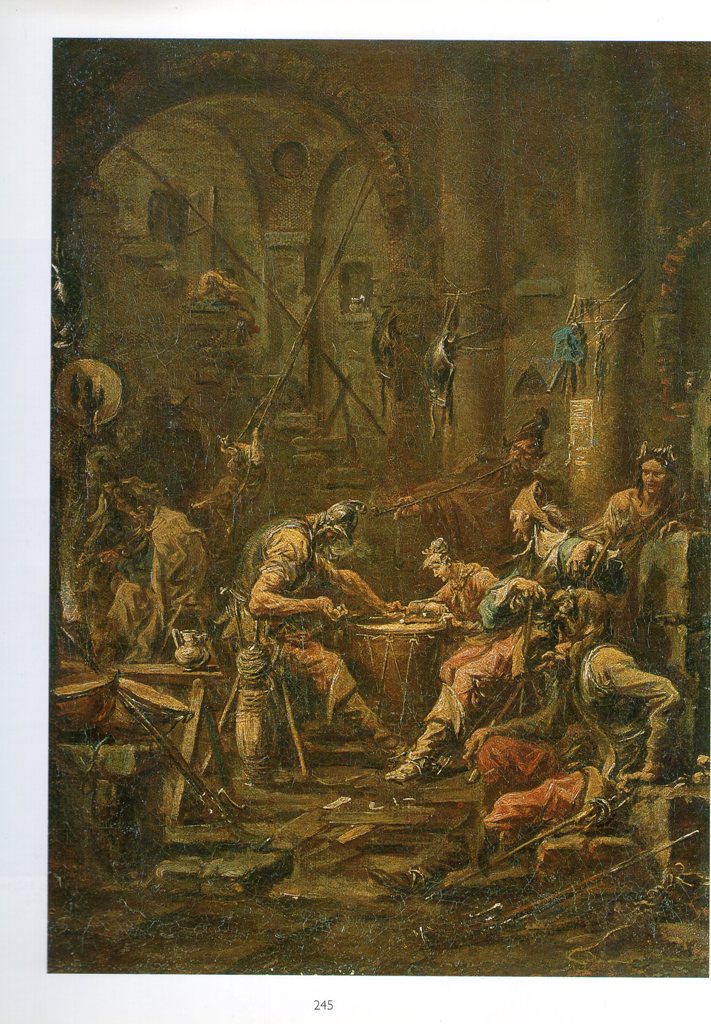 Corpo di guardia
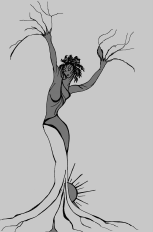 Michela Zucca
Servizi Culturali
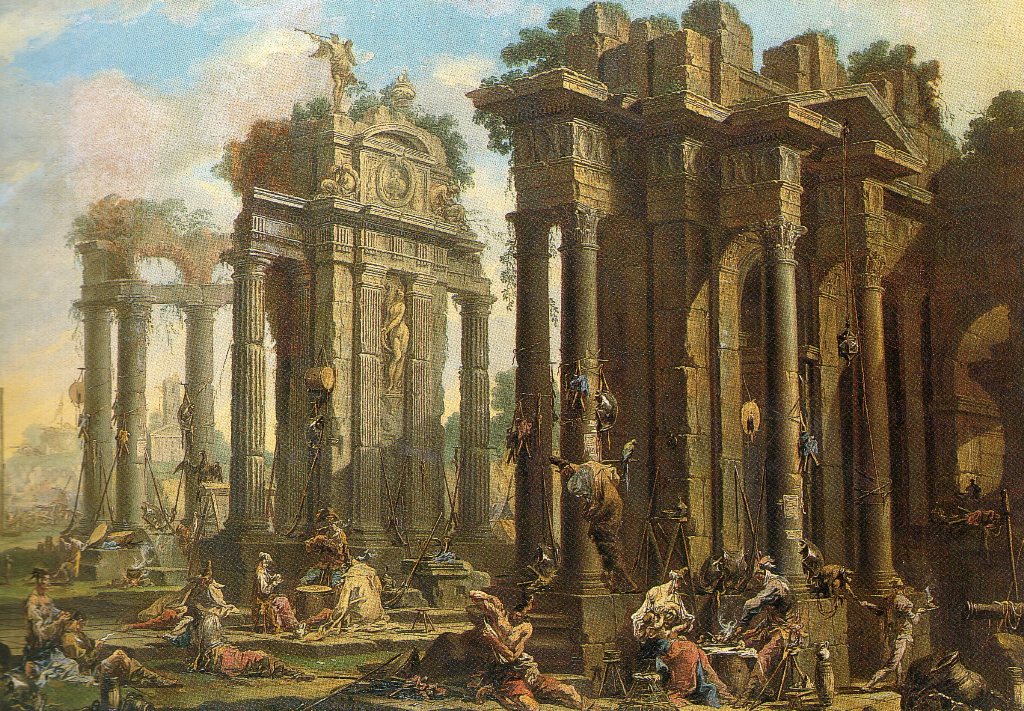 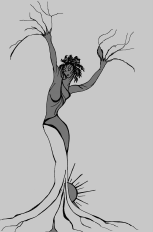 Soldati, pitocchi e cantastorie
Michela Zucca
Servizi Culturali
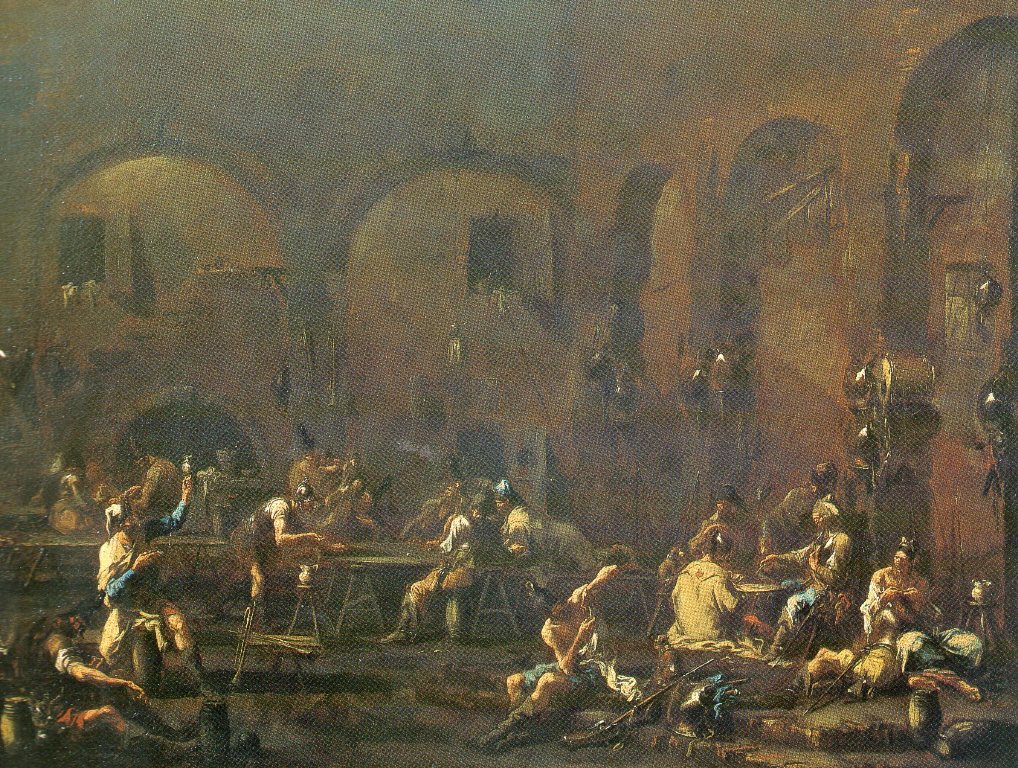 Ritrovo di picaros e di soldati
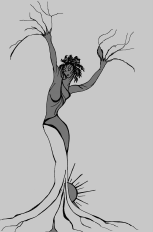 Giuseppe interpreta i sogni
La prigione
Michela Zucca
Servizi Culturali
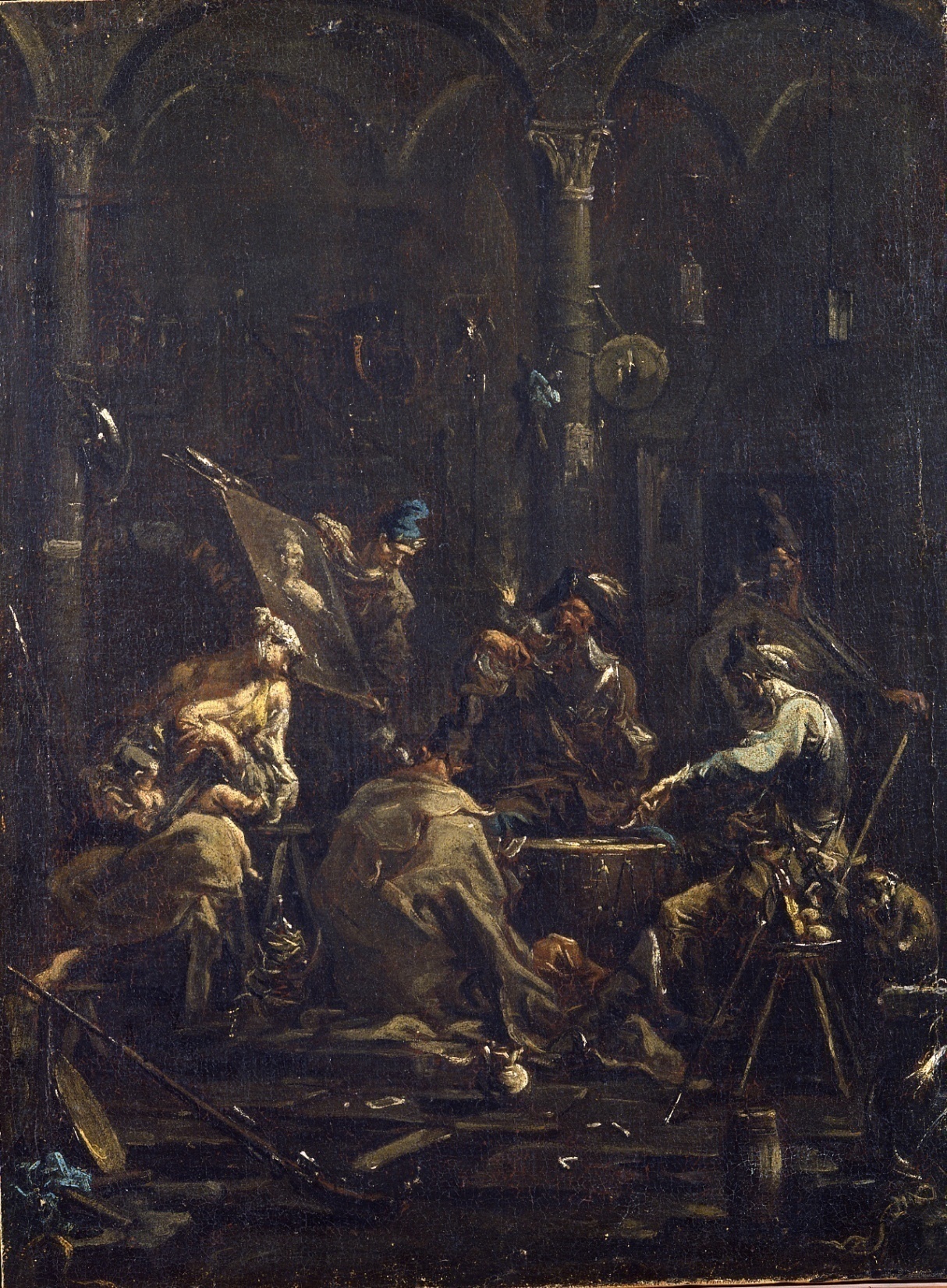 Scena di soldati 
o bizzarria
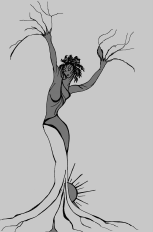 Michela Zucca
Servizi Culturali
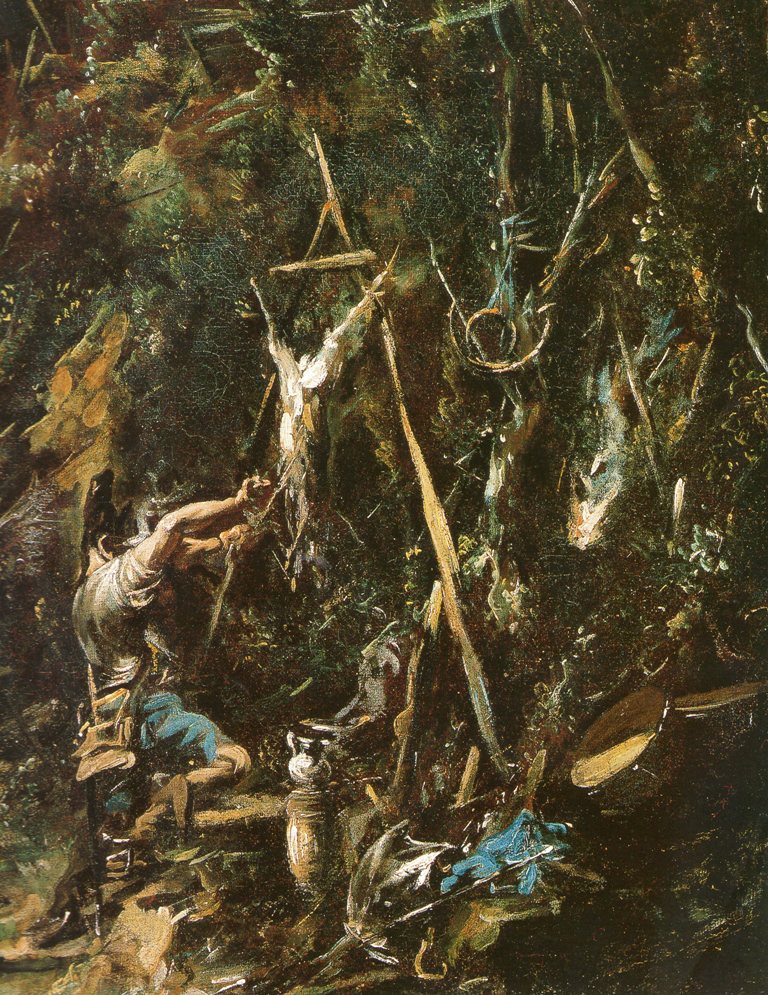 In questo dipinto che sembra contemporaneo,  l’animale è come se fosse crocefisso: il suo carnefice assume lo stesso atteggiamento, la stessa posizione dei torturatori di Cristo. Noi non possiamo dire niente con certezza delle idee politiche del pittore, a parte quello che traspare dalle sue opere: ma questa raffigurazione parrebbe anticipare – di quattro secoli – la sensibilità animalista di oggi.
Soldato che squarta
un animale
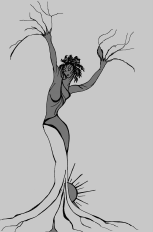 Michela Zucca
Servizi Culturali
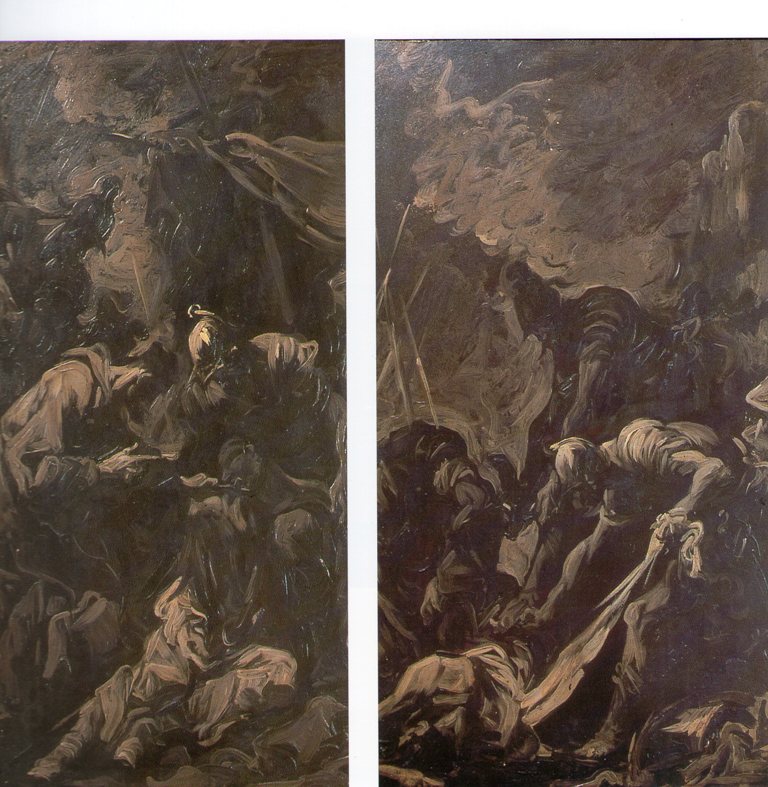 Soldato morente confortato da un frate
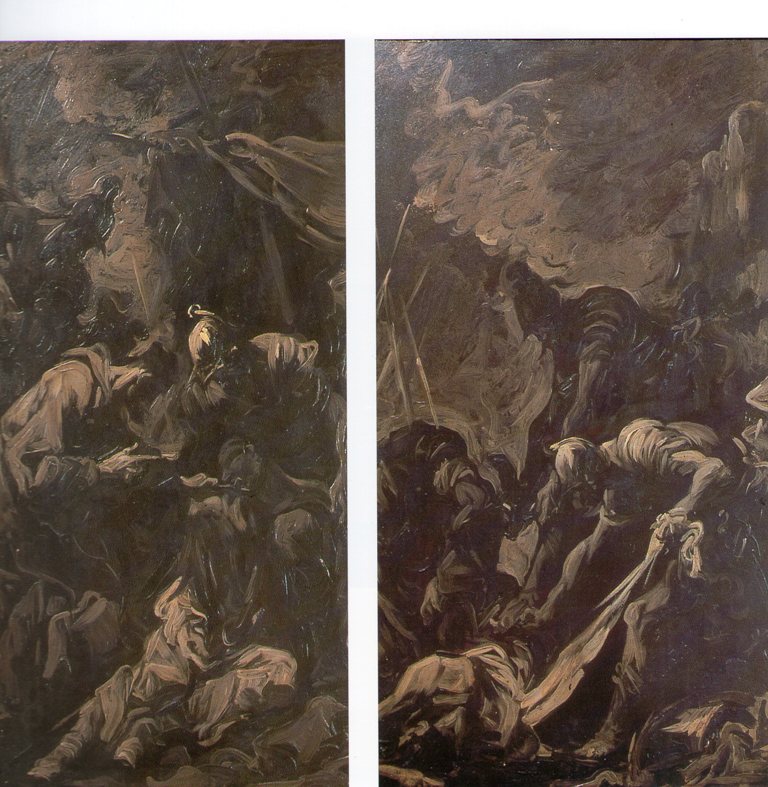 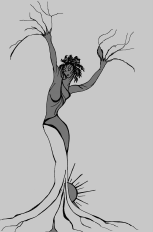 Seppellimentodi un soldato
Michela Zucca
Servizi Culturali
Bizzarrie
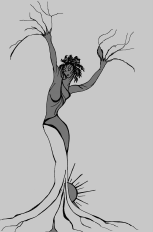 Michela Zucca
Servizi Culturali
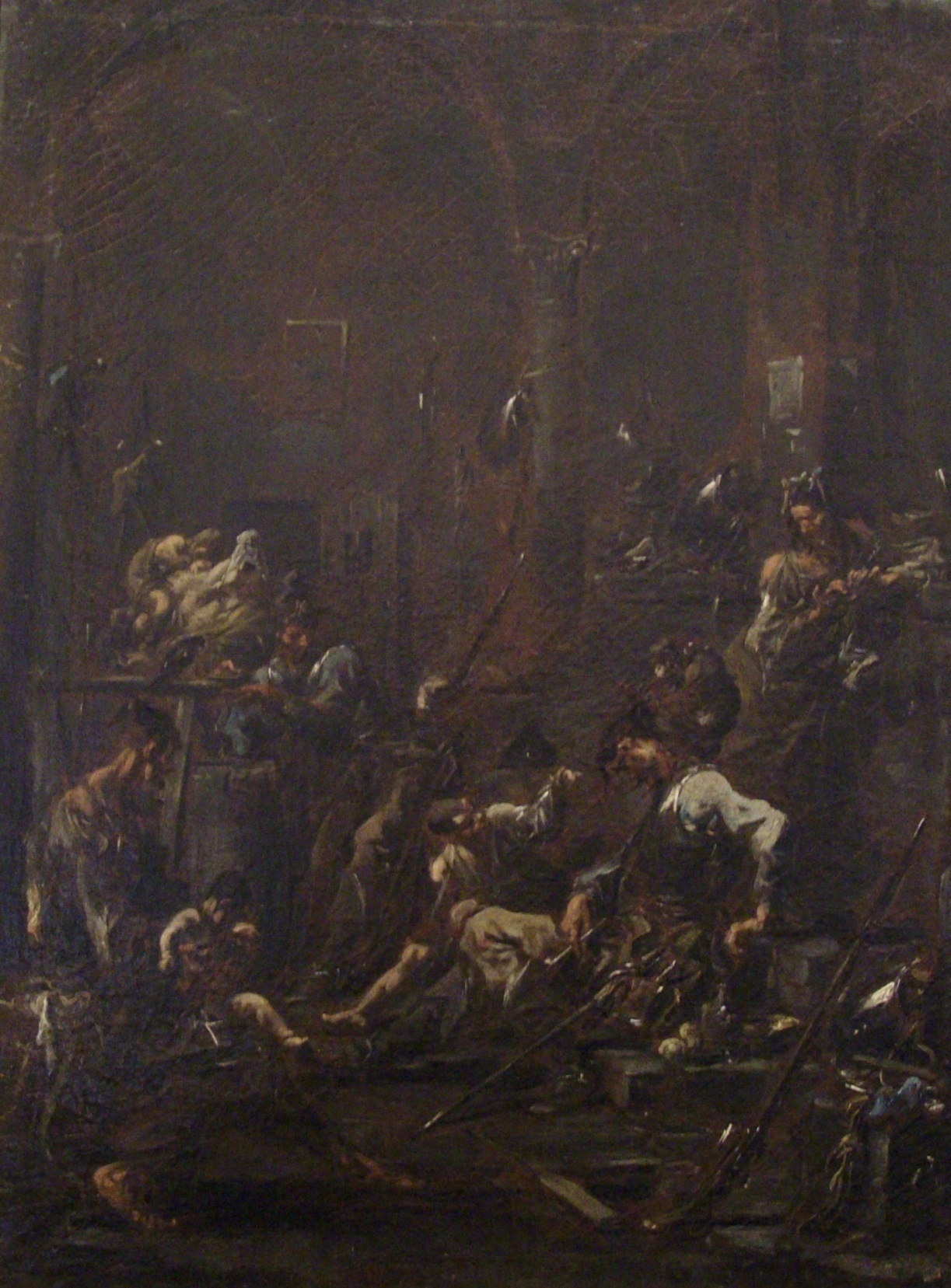 In questi quadri il linguaggio del Magnasco appare ormai maturo nella scioltezza straordinaria della pennellata, nell'intavolazione cromatica tutta basata sulle varie tonalità del marrone e del grigio, ravvivata da pochi tocchi di giallo, di rosso, di blu e di bianco nelle vesti delle figure, nel rifiuto di ogni definizione disegnativa e nella drammatica frammentazione delle forme, erose dall'ombra, infine nella struttura compositiva di scenografica teatralità.
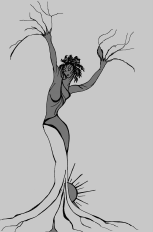 Michela Zucca
Servizi Culturali
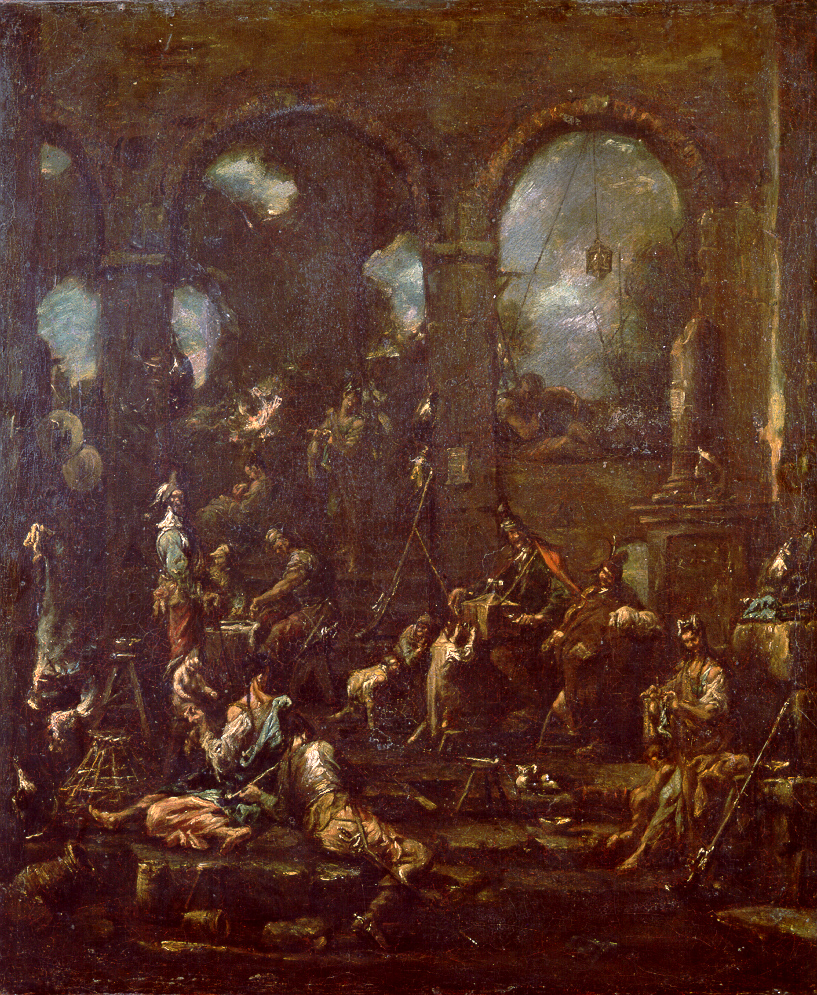 Tornò a Milano nel 1709,  e mantenne costanti rapporti con Genova, dove vivevano ancora sua madre e i suoi fratelli. Molto probabilmente nel 1708 sposò a Genova la giovane vedova Maria Rosa Caterina Borea, dalla quale nacque nel 1709 la primogenita Livia Caterina, l'unica figlia sopravvissuta dopo la morte dei piccoli Francesca (1710-12) e Stefano (1712-13). A Milano, allora un’importante capitale europea, governata dagli austriaci, lavorò per prestigiosi committenti aristocratici lombardi, ma anche per i dignitari mitteleuropei della burocrazia asburgica. Funzionari pubblici di grande cultura, abituati a viaggiare in ogni angolo dell’Impero, a parlare molte lingue e ad avere rapporti con persone  di diverse religioni.
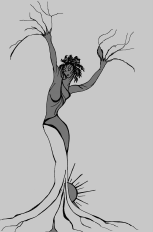 Michela Zucca
Servizi Culturali
Preti, frati e monache
  Negli anni in cui il cappuccino lombardo Gaetano Maria da Bergamo riproponeva nei suoi scritti la più rigorosa povertà per una riforma dell'Ordine, e uno dei committenti del Magnasco, Giovan Francesco Arese, traduceva dal francese uno dei trattati dell'abate Armand de Rancé, fondatore dei trappisti, l'artista raffigurava polemicamente i frati di questi due ordini, in contrasto con la vita rilassata di altre comunità conventuali, nei momenti quotidiani di una vita poverissima, dedita alla preghiera, alla meditazione. Tutte le tematiche del suo discorso artistico sono presenti nei testi di Rancé e di Gaetano Maria da Bergamo, dalla povertà dell'abito alla rivalutazione del lavoro manuale, dallo studio alla sottomissione totale e incondizionata ai superiori. Bisogna considerare che il Magnasco è l’unico in Italia a rappresentare ebrei ed eretici: per molto meno si poteva venire accusati e condannati a pene gravissime. Sia lui che i suoi committenti non potevano certo esporre alla luce del sole certe immagini: evidentemente si tratta di dipinti estremamente privati, che venivano  mostrati a cerchie ristrette di intellettuali non allineati. Di sicuro, da parte dell’artista, esisteva una profonda adesione ideologica verso i temi rappresentati.
Michela Zucca
Servizi Culturali
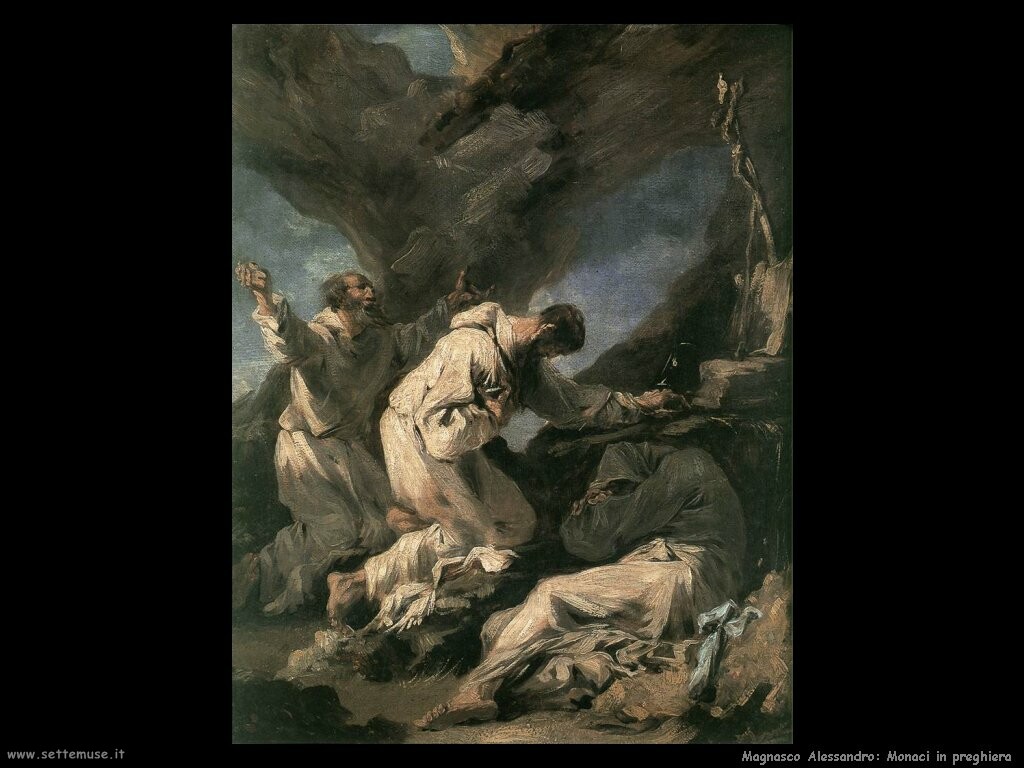 Monaci in
 preghiera
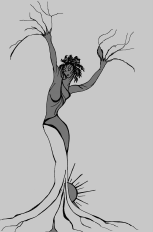 Michela Zucca
Servizi Culturali
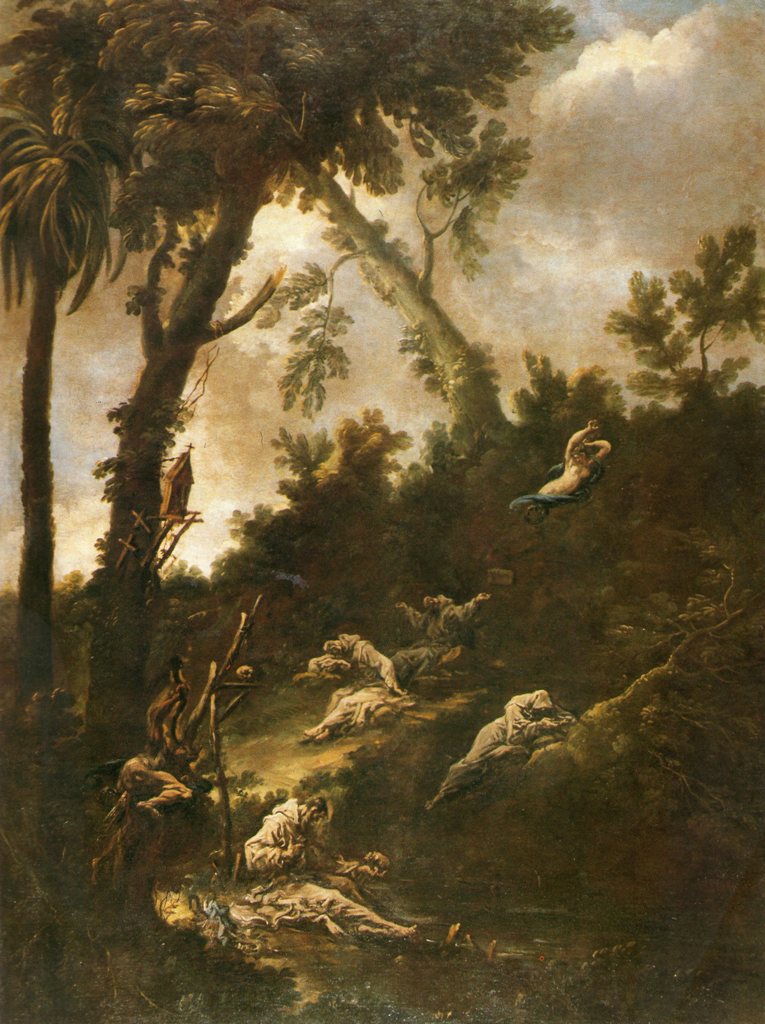 Paesaggio con frati tentati
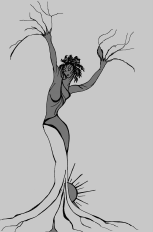 Michela Zucca
Servizi Culturali
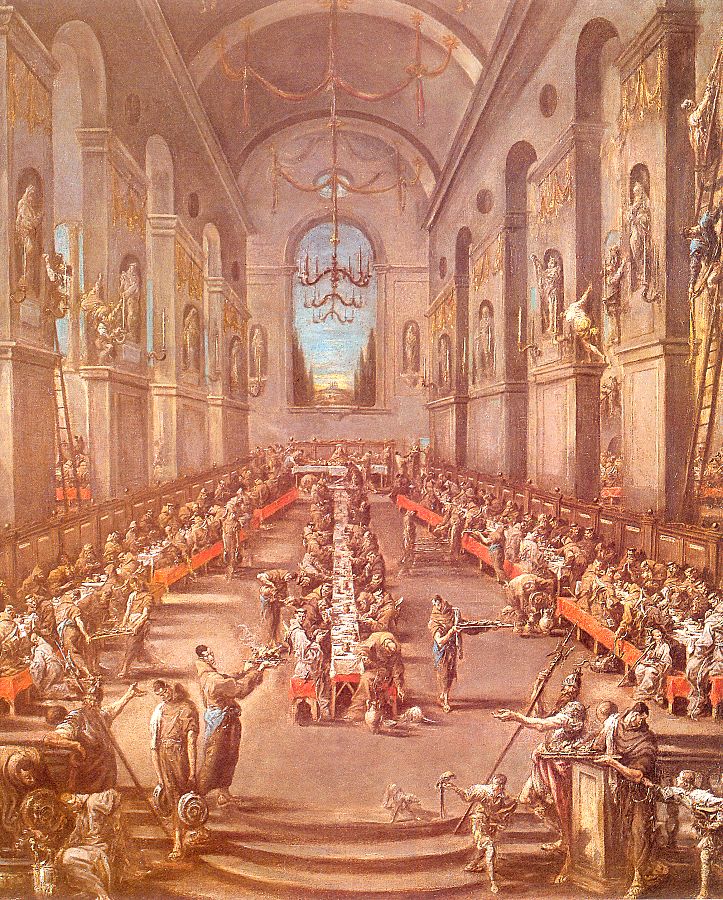 Refettorio di monaci
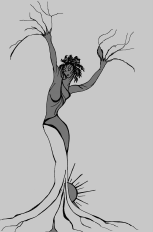 Michela Zucca
Servizi Culturali
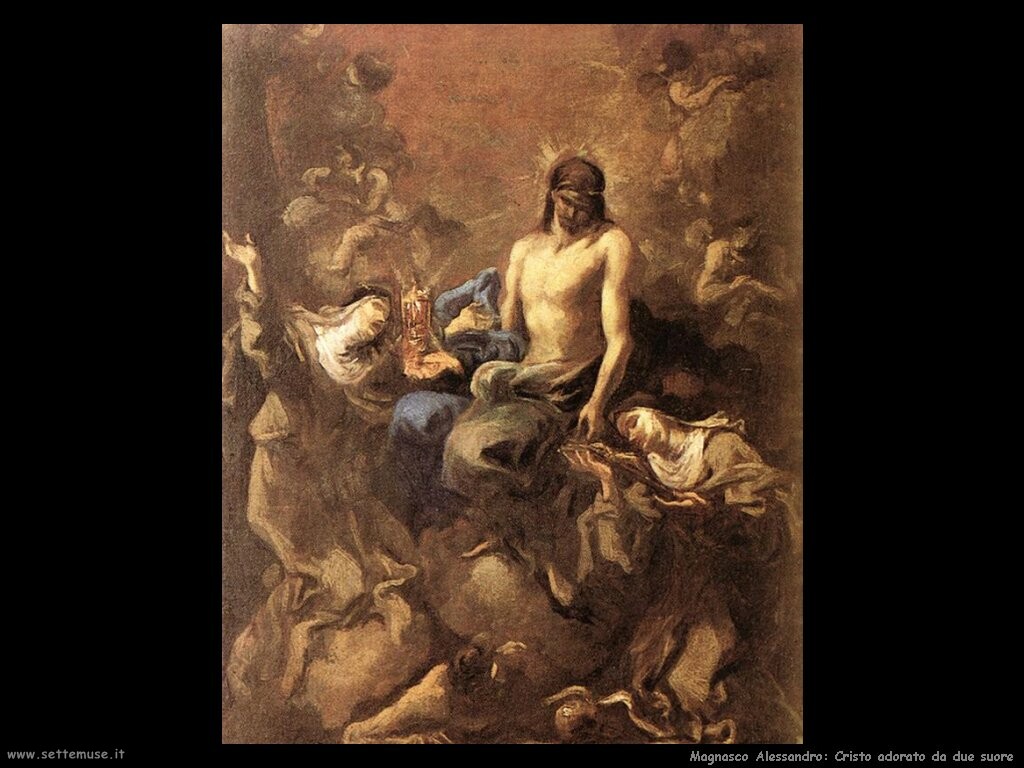 Si tratta di  dipinti che in accenti linguistici di straordinaria raffinatezza, rappresentano la vita dissipata dei monasteri femminili, e non lasciano dubbi sul giudizio morale del pittore.
Cristo adorato 
da due suore
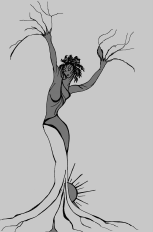 Michela Zucca
Servizi Culturali
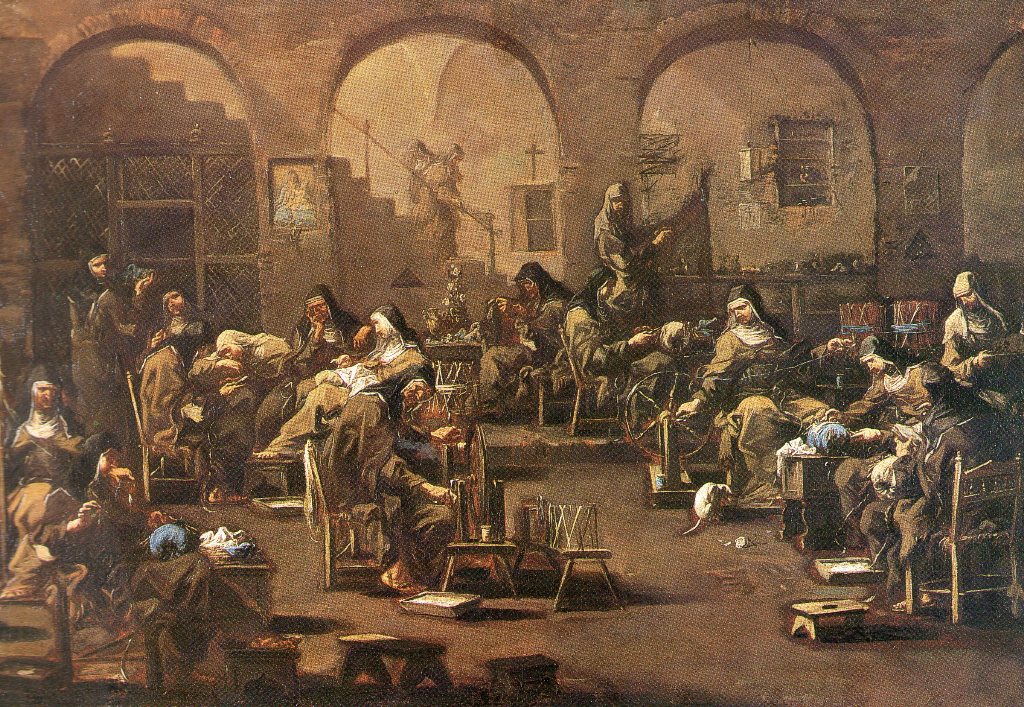 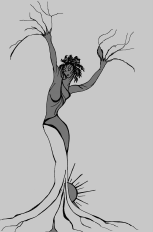 La clausura delle monache
Michela Zucca
Servizi Culturali
Una visione completamente diversa 
è espressa verso chi fa una scelta 
di vita monastica 
per effettiva vocazione…..
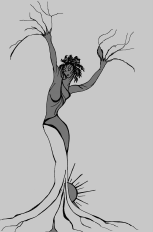 Michela Zucca
Servizi Culturali
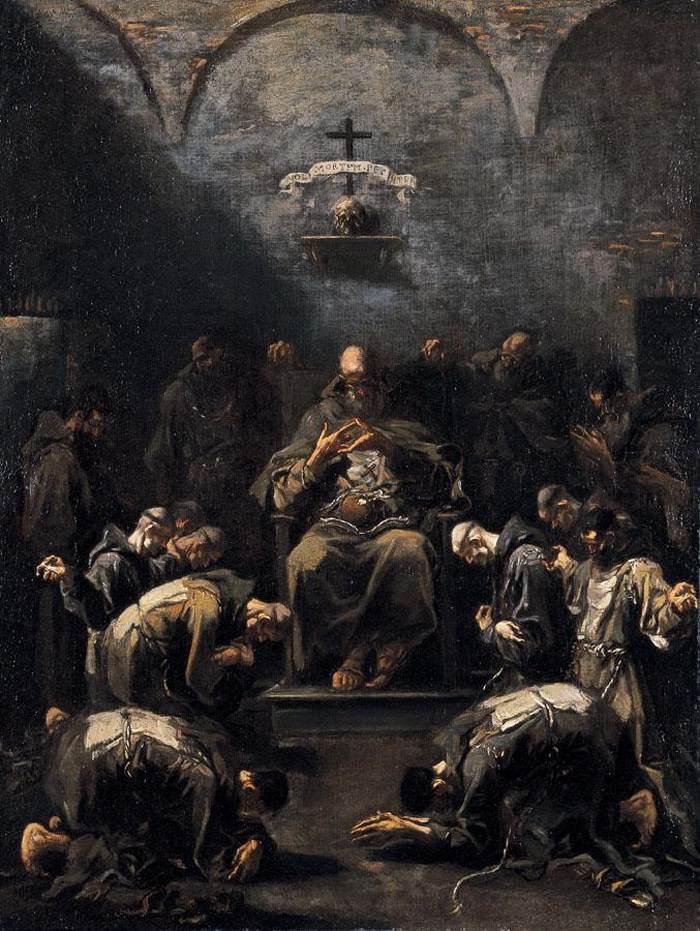 Preghiera di 
monaci penitenti
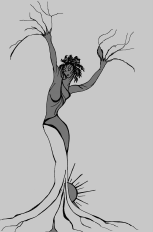 Michela Zucca
Servizi Culturali
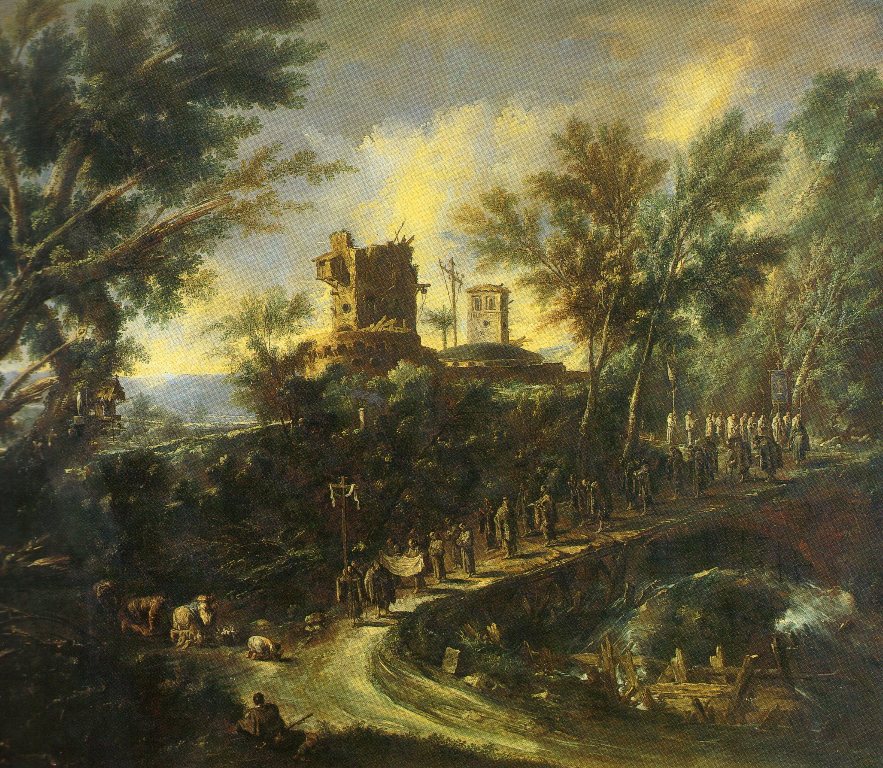 Processione di cappuccini
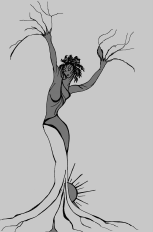 Michela Zucca
Servizi Culturali
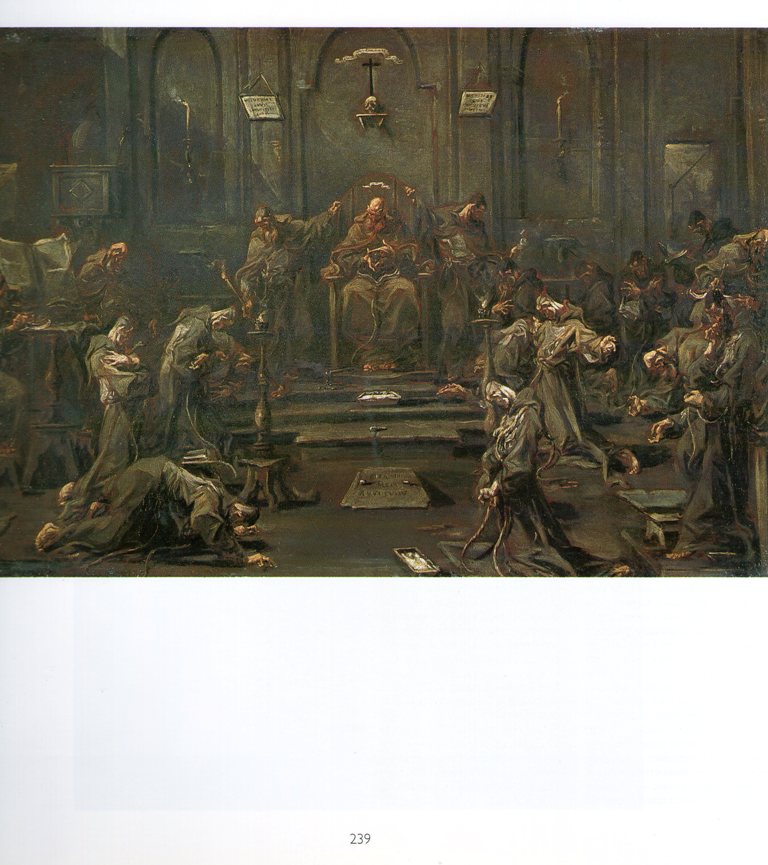 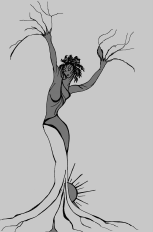 Cappuccini in contrizione
Michela Zucca
Servizi Culturali
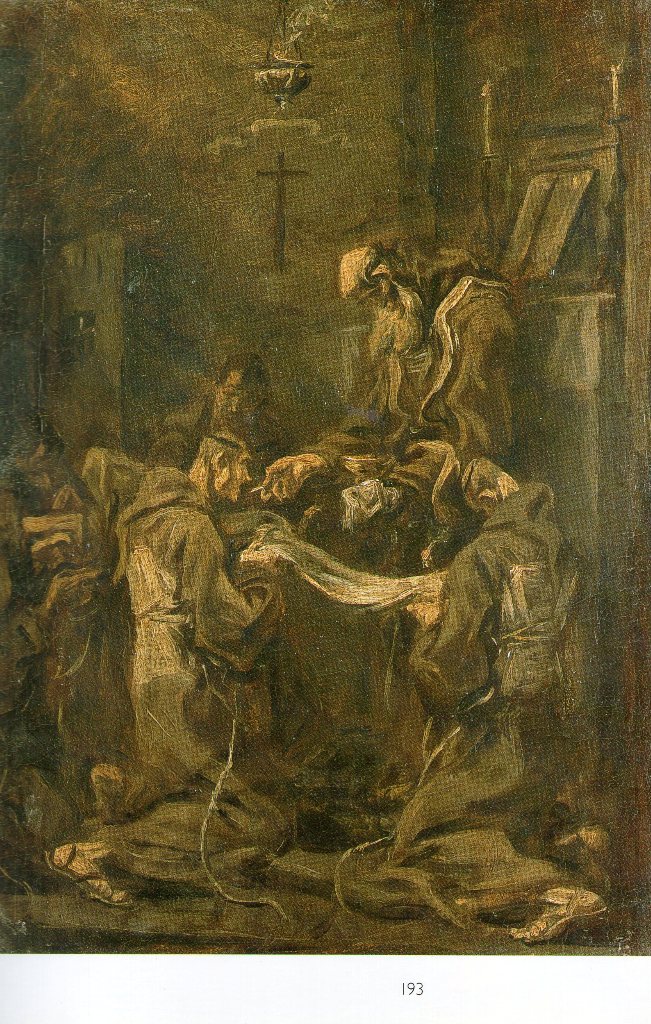 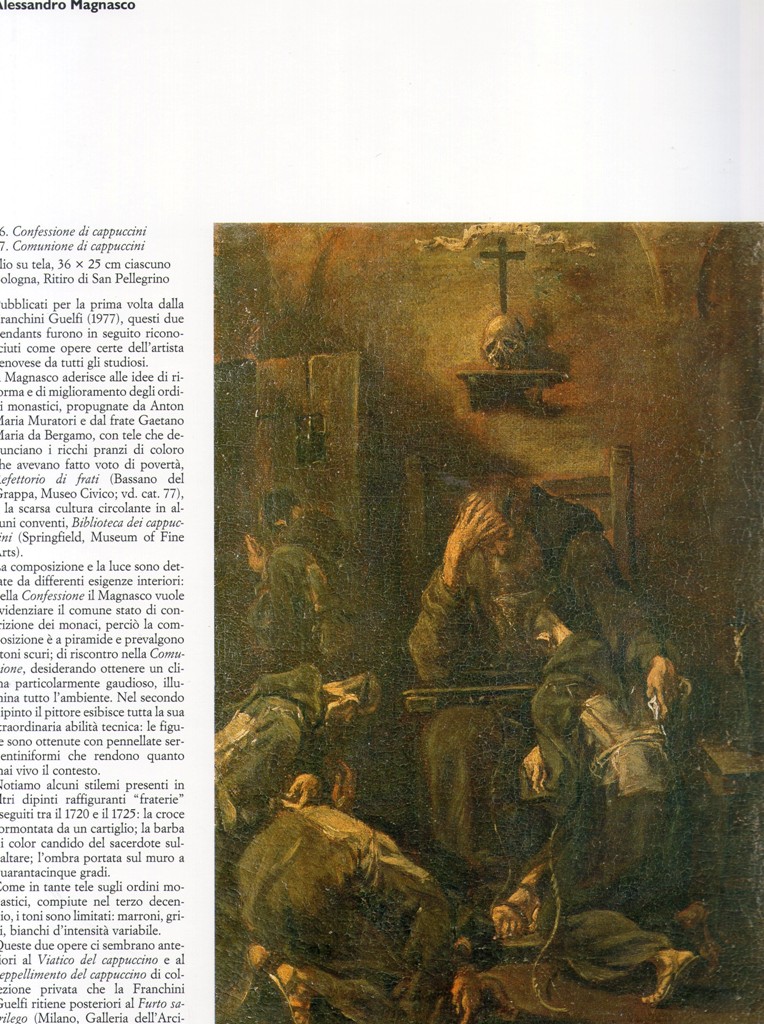 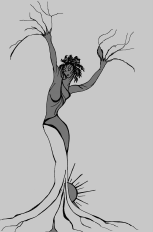 Comunione di cappuccini			  Confessione di cappuccini
Michela Zucca
Servizi Culturali
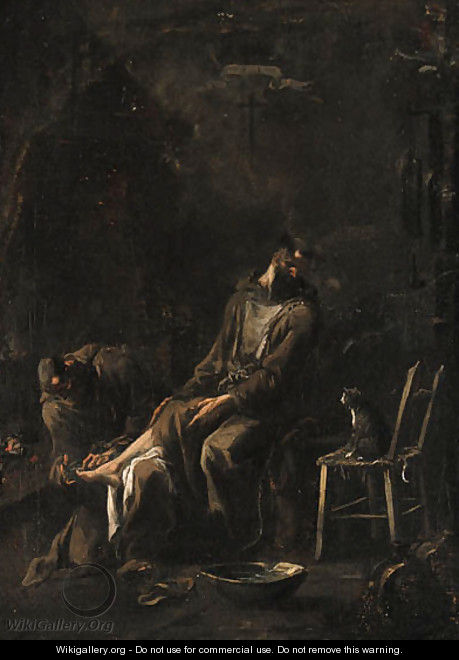 Le sue "fraterie" rappresentano i due ordini religiosi più rigorosi, i cappuccini e i trappisti di recente fondazione, accentuandone, in pieno dibattito giurisdizionale, la vita umile e poverissima. Si ispirano  ai testi sulla "regolata divozione" di Ludovico Antonio Muratori, che soggiornò a Milano sotto la protezione del conte di Colloredo, governatore austriaco di Milano. Per lui fece le quattro grandi tele oggi presso l'abbazia di Seitenstetten, alla quale il conte le lasciò in eredità: la Biblioteca e il Refettorio dei cappuccini, La sinagoga e Il catechismo nel duomo di Milano.
Monaco che 
medica un 
confratello
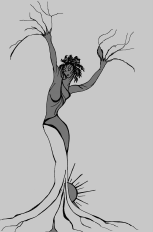 Michela Zucca
Servizi Culturali
Un artista che anticipa l’illuminismo
Si può affermare che Magnasco anticipi di diversi decenni, esprimendo gli stessi temi con l’arte, le idee di Pietro Verri, Cesare Beccaria, e di tutto quell’ambiente di intellettuali lombardi che, già prima dell’Illuminismo, si schierò con forza contro la tortura e a favore di un’umanizzazione delle pene. I suoi dipinti rappresentano la sola espressione figurativa del fitto intreccio di idee e orientamenti di pensiero intorno a queste problematiche nella Milano del tempo. Bisogna dunque supporre nell'artista una profonda consapevolezza e un acuto interesse per tematiche finora mai rappresentate nella pittura italiana e un vitale rapporto con una cultura che, in quel momento storico, metteva in crisi molte certezze per avventurarsi su un nuovo terreno di indagine e di discussione.
Michela Zucca
Servizi Culturali
La galera
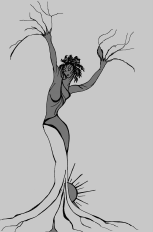 Michela Zucca
Servizi Culturali
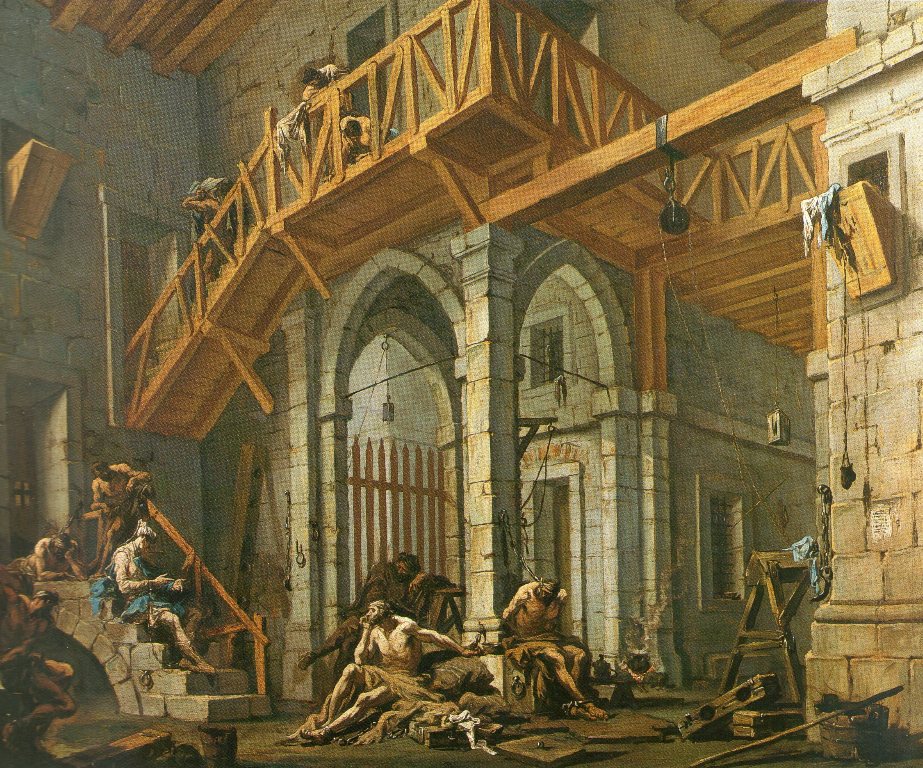 Giuseppe interpreta i sogni
La prigione
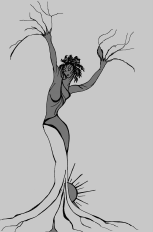 Michela Zucca
Servizi Culturali
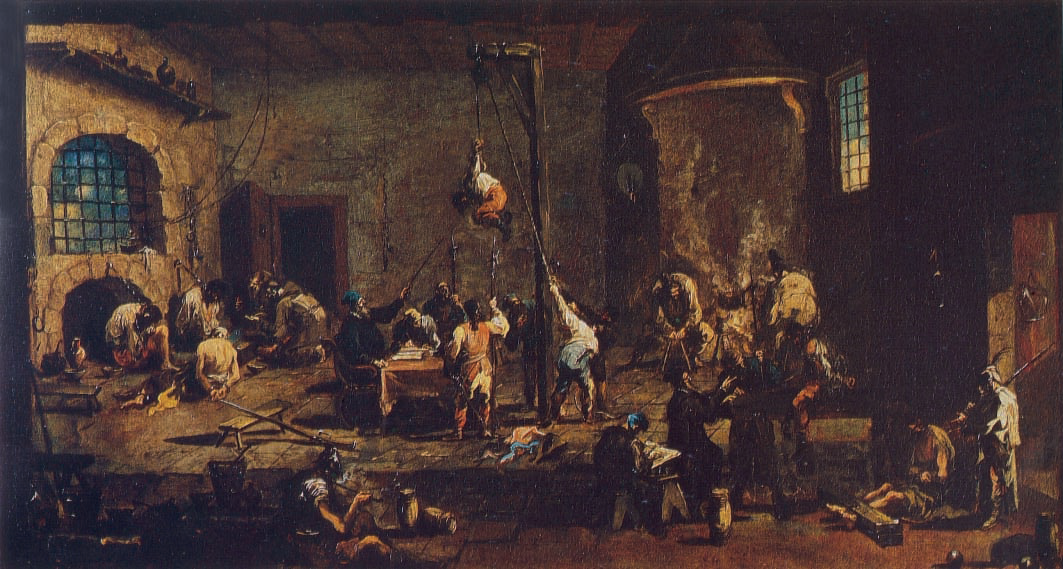 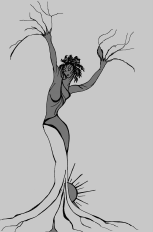 Interrogatorio in carcere
Michela Zucca
Servizi Culturali
Probabilmente nel 1733, poco dopo la morte della moglie (1732), la figlia Livia Caterina si sposò a Genova con Giacomo Miconi e il Magnasco si trasferì nella città natale. Nel 1743, ammalato, nominò la figlia sua procuratrice ed erede trasmettendole piena potestà sul suo denaro investito nel Banco di S. Giorgio. Ma i suoi problemi di salute vennero però superati: e comunque  il suo stile, destituito di ogni armonia esteriore, piacque poco ai suoi concittadini quando egli ritornò a Genova, perché privo di quella “piacevolezza” che altri pittori perseguivano, anche quando ritraevano scene atroci. Ritrovatosi in un contesto quasi totalmente privo di quegli stimoli intellettuali, di quelle aperture culturali e di quelle possibilità di discorso critico che caratterizzavano l'ambiente lombardo, per reazione accentuò il suo dissenso e gli accenti corrosivi della sua pittura. Morì a Genova a ottantadue anni il 12 marzo 1749 e venne sepolto nella chiesa di S. Donato, presso la quale abitava.
Michela Zucca
Servizi Culturali
I delinquenti
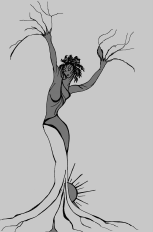 Michela Zucca
Servizi Culturali
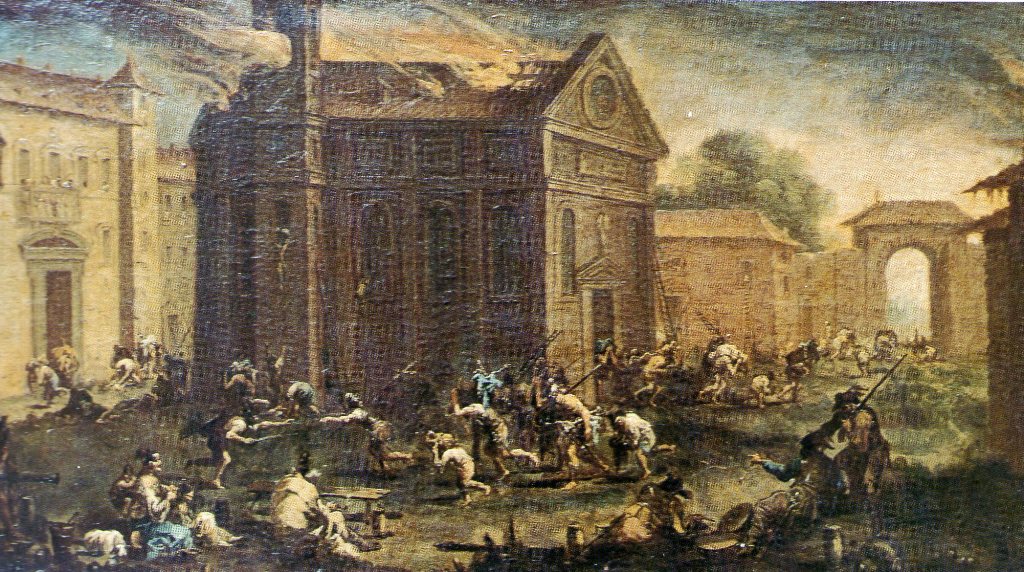 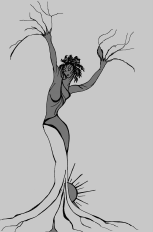 Saccheggio di una chiesa
Michela Zucca
Servizi Culturali
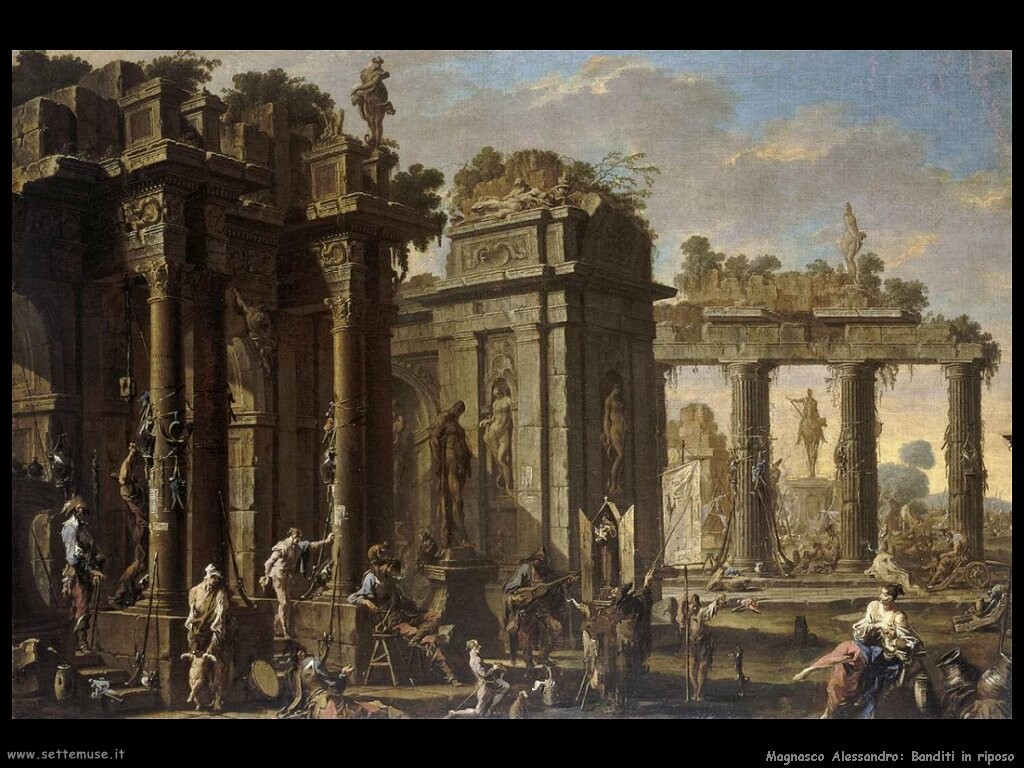 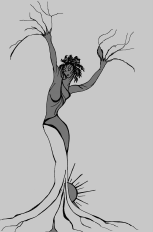 Banditi in riposo
Michela Zucca
Servizi Culturali
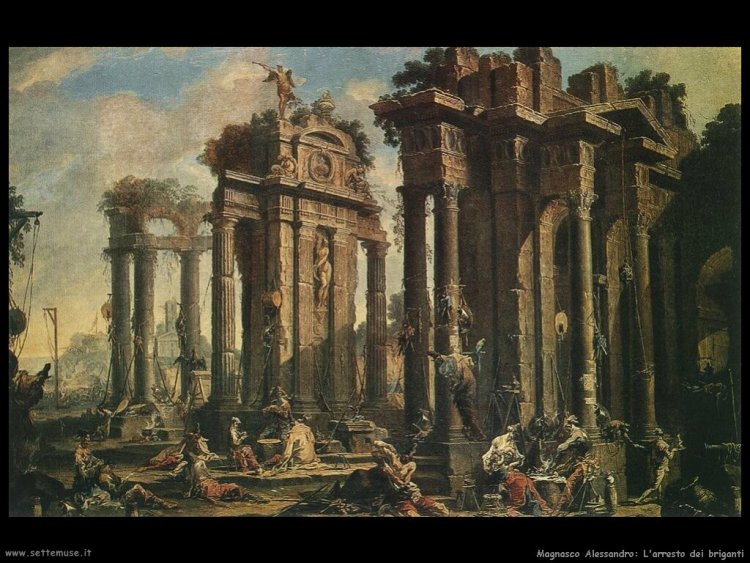 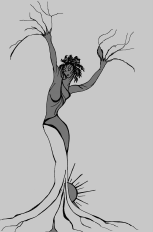 L’arresto dei briganti
Michela Zucca
Servizi Culturali
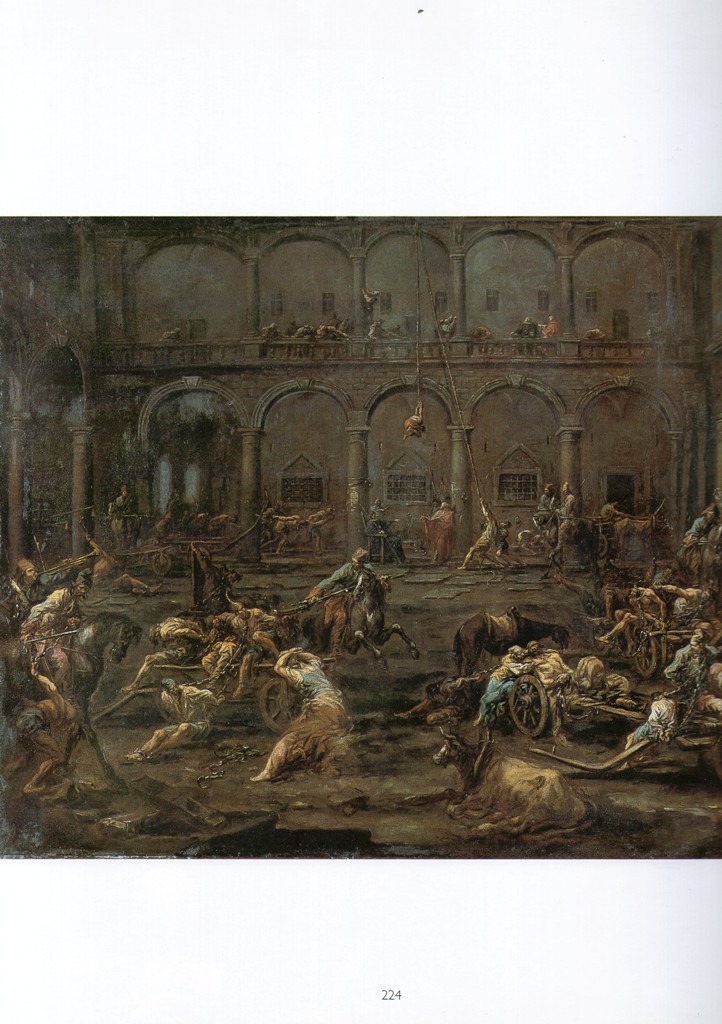 L’arrivo e l’interrogatorio dei galeotti
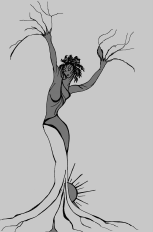 Michela Zucca
Servizi Culturali
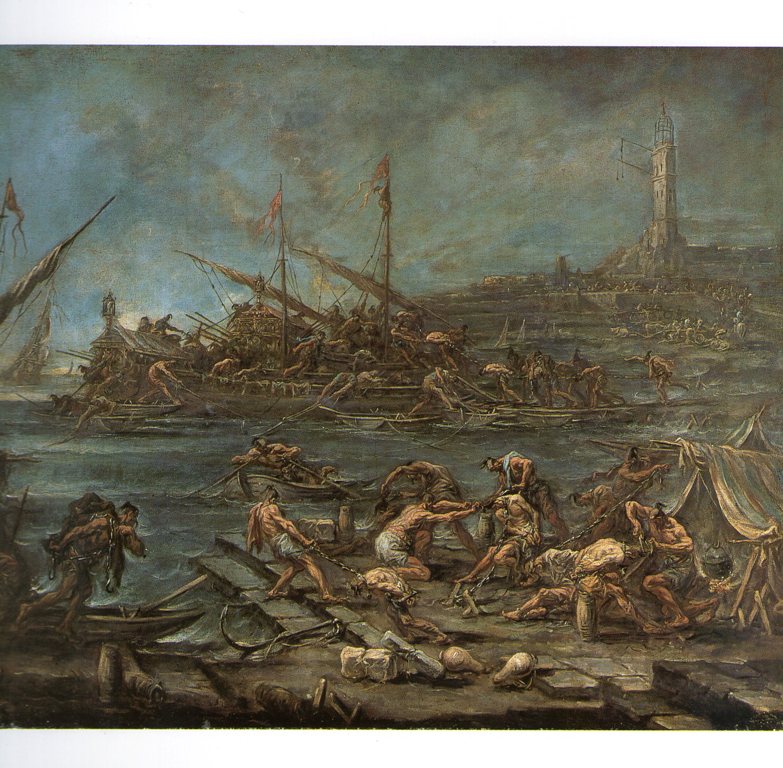 L’imbarco dei galeotti nel porto di Genova
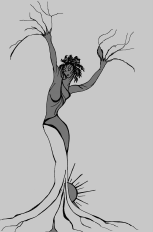 Michela Zucca
Servizi Culturali
Il fascino delle tenebre
Nei suoi ultimi anni si avventurò nelle zone più cupe e sotterranee della coscienza, esprimendo con straordinaria forza il  richiamo dell’occulto nel Furto sacrilego e nelle quattro Streghe (collezione privata), sconvolgenti immagini scaturite da "fantasie guaste e pervertite",  con le parole di Gerolamo Tartarotti, che proprio in quegli anni, nel contesto del dibattito preilluministico sulla stregoneria, portava avanti un discorso di lucida razionalità in contrasto con la Chiesa impegnata a ribadire l'esistenza di magia e stregoneria.
Michela Zucca
Servizi Culturali
Rapimento di una fanciulla per il sabba
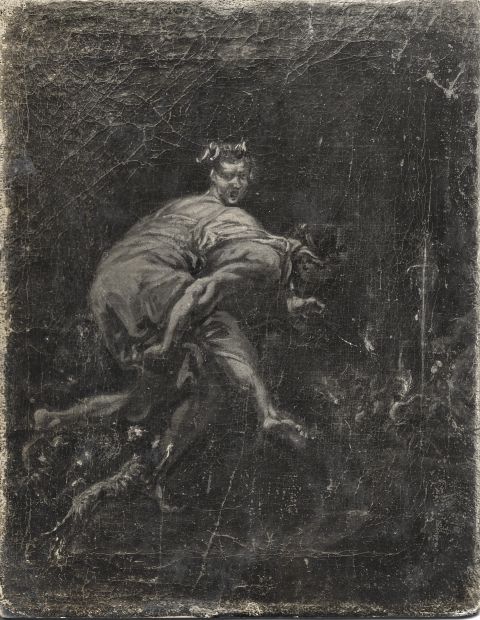 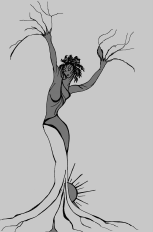 Michela Zucca
Servizi Culturali
Strega
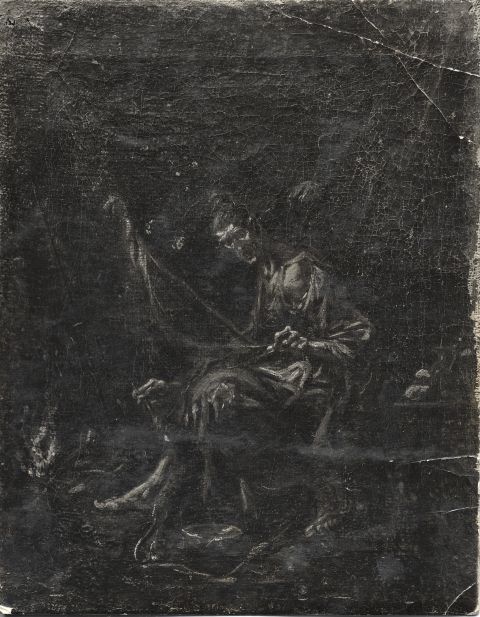 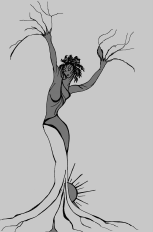 Michela Zucca
Servizi Culturali
Strega
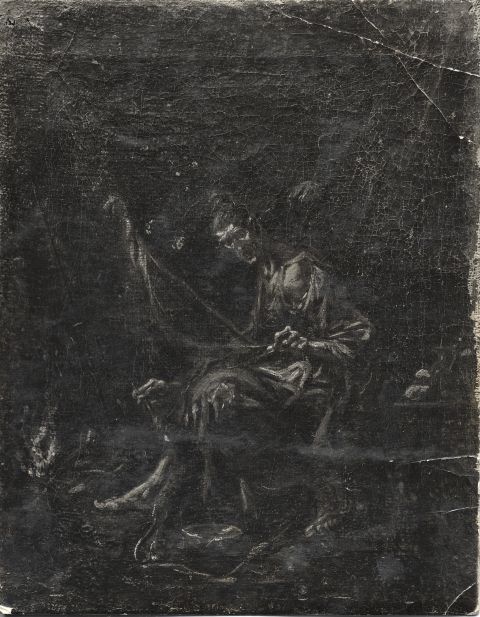 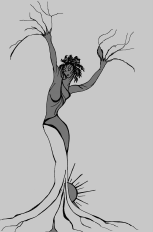 Michela Zucca
Servizi Culturali
Il furto sacrilego
È l'ultima opera databile con certezza (Milano, Museo diocesano) eseguito come ex voto poco dopo il tentativo di furto compiuto nella chiesa di S. Maria di Siziano (Pavia) nel gennaio 1731.
In questa tela la tenebrosa vicenda viene raffigurata fino al macabro epilogo dell'impiccagione dei malfattori, in un linguaggio di tragica drammaticità nel tumultuoso protagonismo dei morti che, sotto forma di scheletri, emergono dalle tombe della chiesa per difenderla e scacciare i ladri sospingendoli verso il patibolo. L’esecuzione dei ladri fu ritenuta tanto impressionante che venne ricoperta, e ritrovata dopo quasi tre secoli.
Michela Zucca
Servizi Culturali
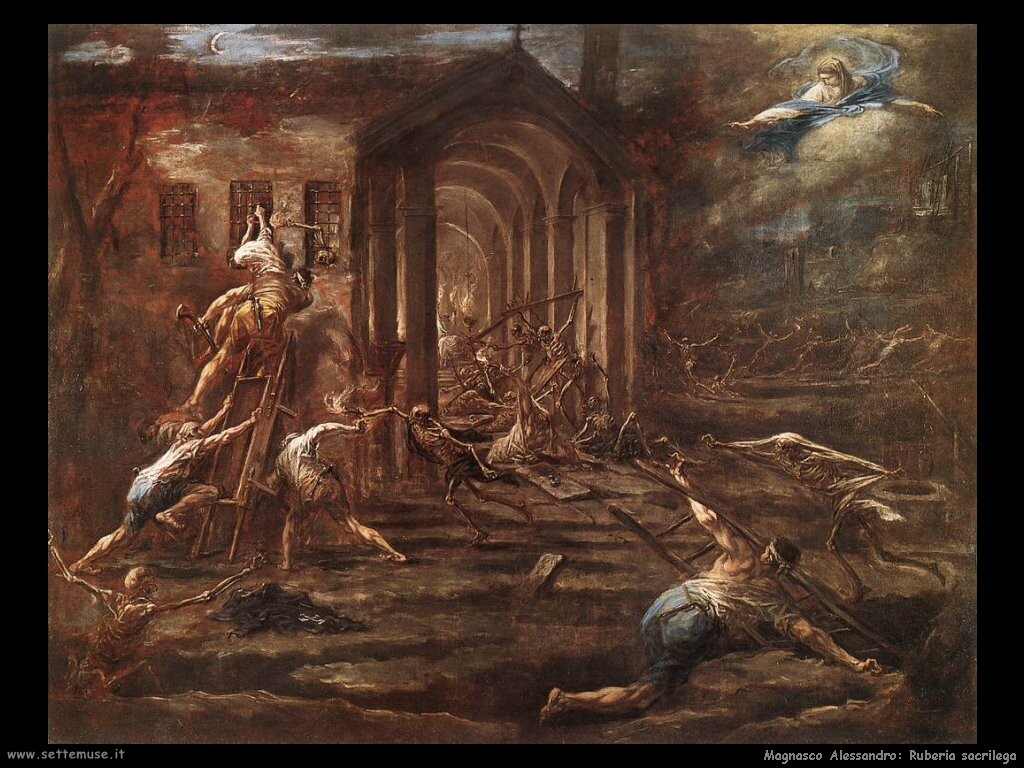 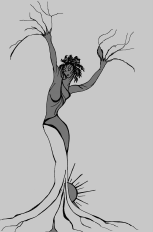 Furto sacrilego
Michela Zucca
Servizi Culturali
L'insistita frantumazione del segno, la scomposizione delle figure in filamenti luminosi e in grumi densi di materia caratterizzano le muraglie corrose, gli stracci, le mani artigliate, i visi scavati nei tagli d'ombra della bocca e delle occhiaie. Quella del Magnasco è una pittura senza alcun facile ottimismo né alcuna fiducia che il pensiero e l'umano operare possano rischiarare la paurosa oscurità nella quale le cose sembrano disgregarsi.
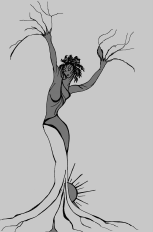 Michela Zucca
Servizi Culturali
"Lui era sempre felice e anche se decrepito con l'età, sembrava pieno di vigore 
e di fuoco”
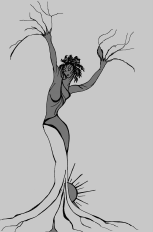 Michela Zucca
Servizi Culturali
GRAZIE
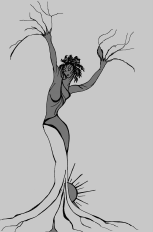 Michela Zucca
Servizi Culturali